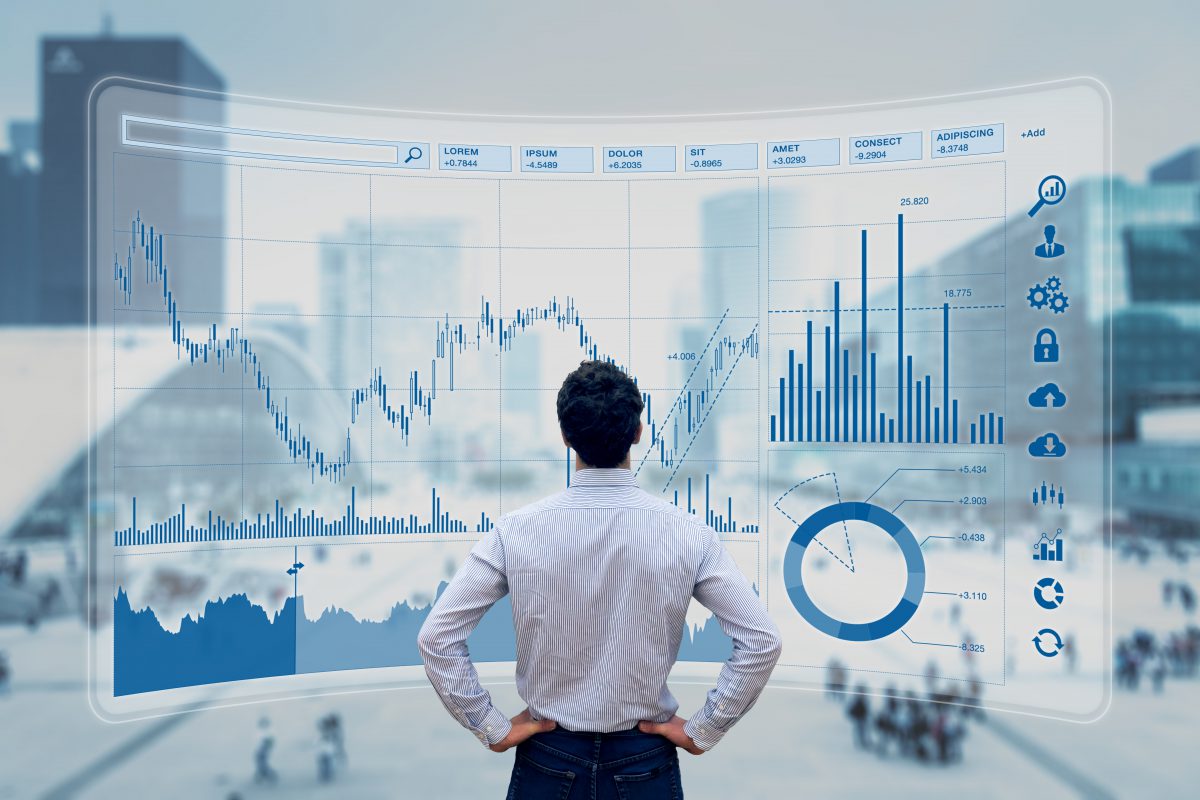 FINANČNÍ ANALÝZA   
REPORTING
Ing. Lenka Prachařová, Ph.D.
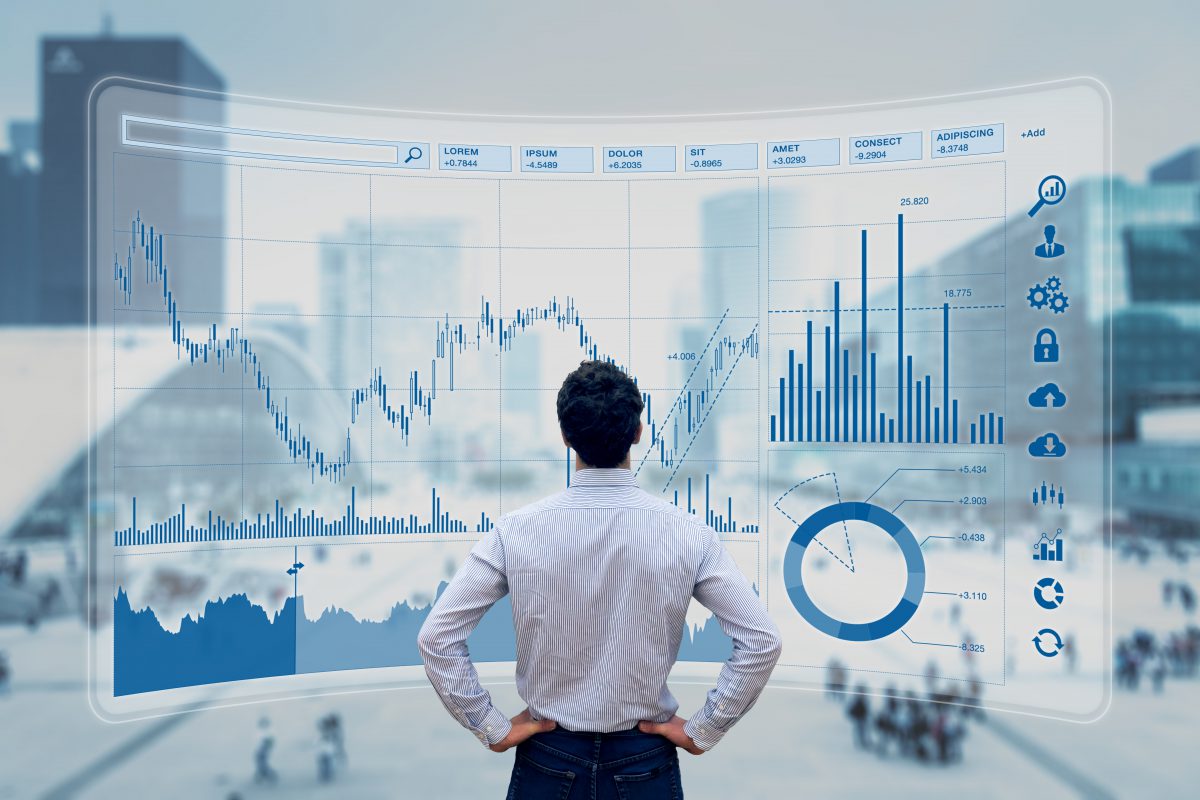 1.
ÚČETNICTVÍ
VÝKAZNICTVÍ
ROZBORY
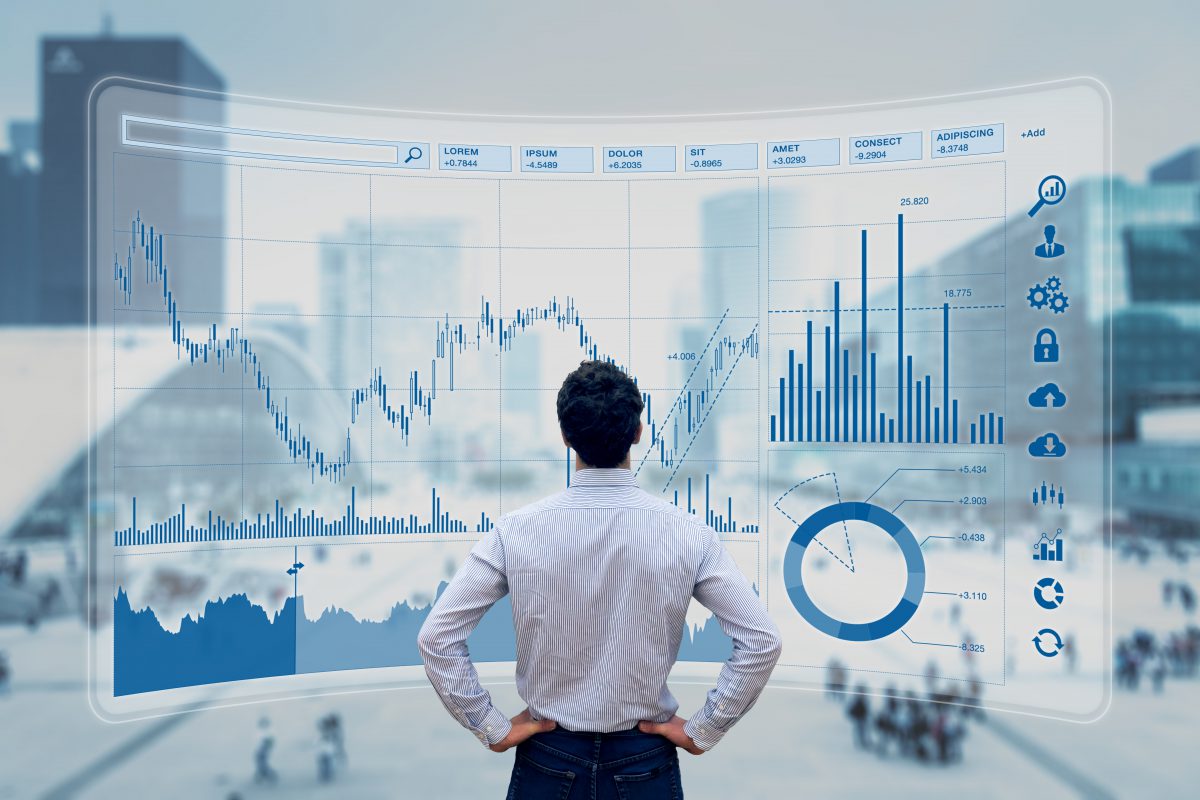 ÚČETNICTVÍ
„Písemné zaznamenávání informací o hospodářských jevech v podniku v peněžních jednotkách.“
V průběhu historického vývoje se oddělilo účetnictví zahrnující jednotku jako celek = finanční účetnictví od účetnictví věnovaného údajům pro řízení a rozhodování uvnitř jednotky = manažerské účetnictví.
V současné podnikové praxi je finanční a vnitropodnikové (manažerské) účetnictví oddělené = dvouokruhové uspořádání.
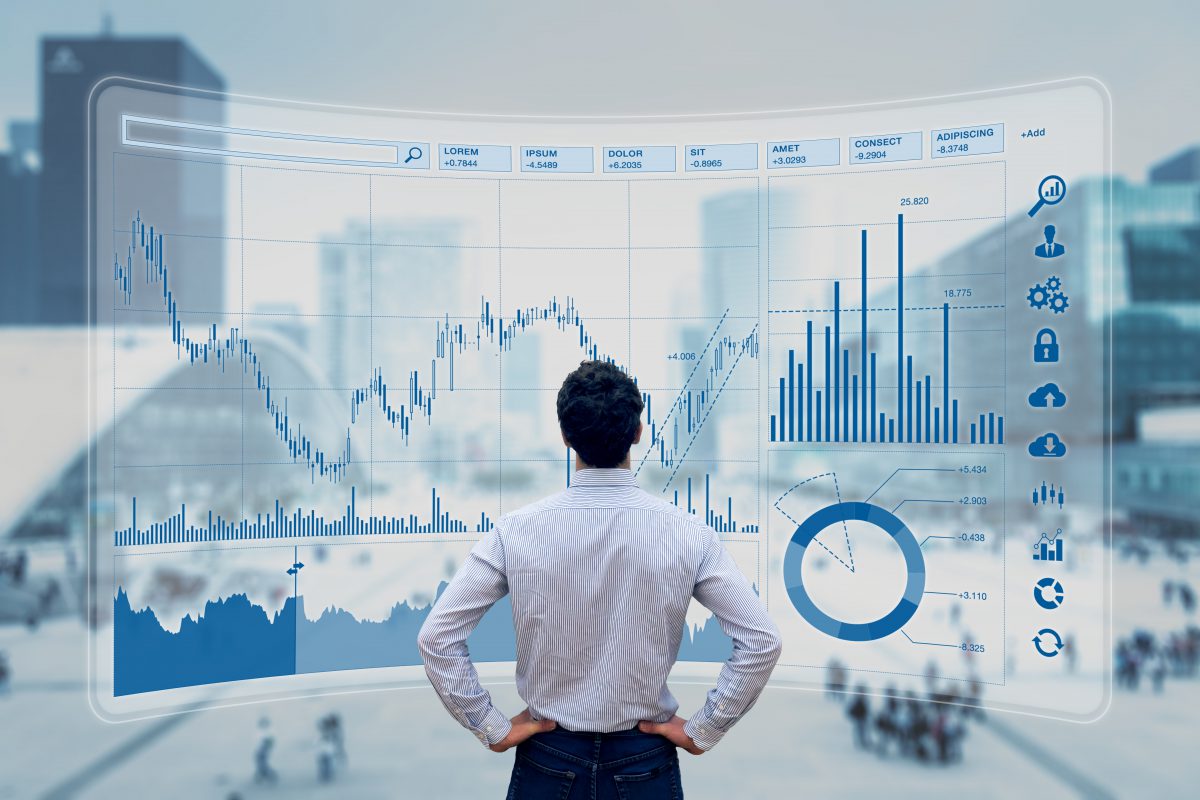 FINANČNÍ ÚČETNICTVÍ
Cílem FÚ je poskytnout informace externím subjektům, uživatelům.
Je informační základnou pro podnikové početnictví.
Zobrazuje se přesnými metodickými postupy hospodaření podniku v průběhu jeho celého životního cyklu. 
Finanční účetnictví prezentuje v pravidelných časových intervalech souhrnné údaje o finančně-majetkové situaci podniku a docílené výkonnosti v podobě výkazů účetní závěrky. 
Finančním účetnictvím je vytváření uspořádaných účetních záznamů o průběhu hospodaření podniku.
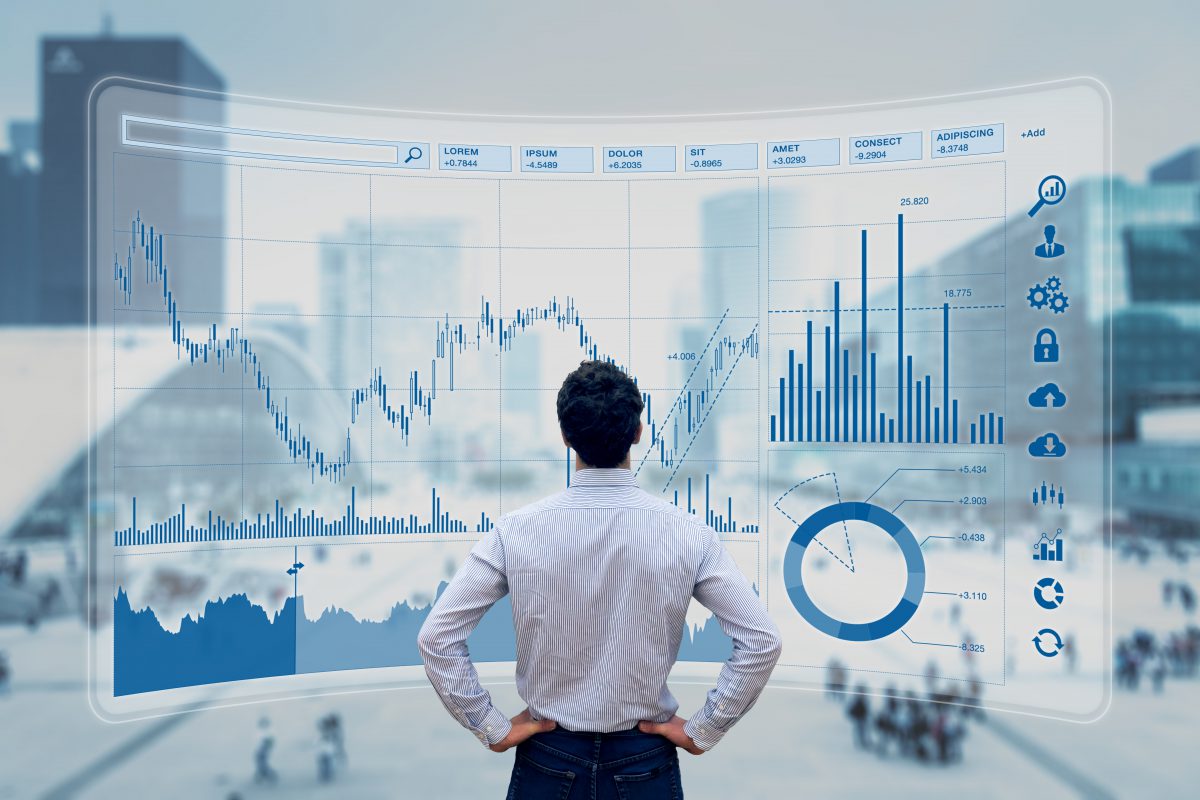 MANAŽERSKÉ ÚČETNICTVÍ 
Cílem MÚ je poskytnout informace interním subjektům k řízení vnitřních podnikových procesů.
Výstupy MÚ jsou podkladem pro manažerská rozhodnutí na všech stupních podnikového vedení. 
Manažerské účetnictví je věnovaného údajům pro řízení a rozhodování uvnitř jednotky a je orientované na údaje pro příslušné užití v rámci jednotky.
Složkami manažerského účetnictví je:
vnitropodnikové účetnictví (náklady a výnosy činností),
kalkulace (náklady na jednotku výkonu),
rozpočetnictví (plánování výkonů jednotlivých útvarů).
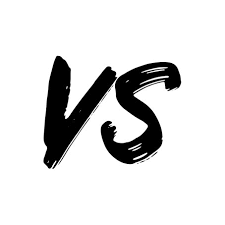 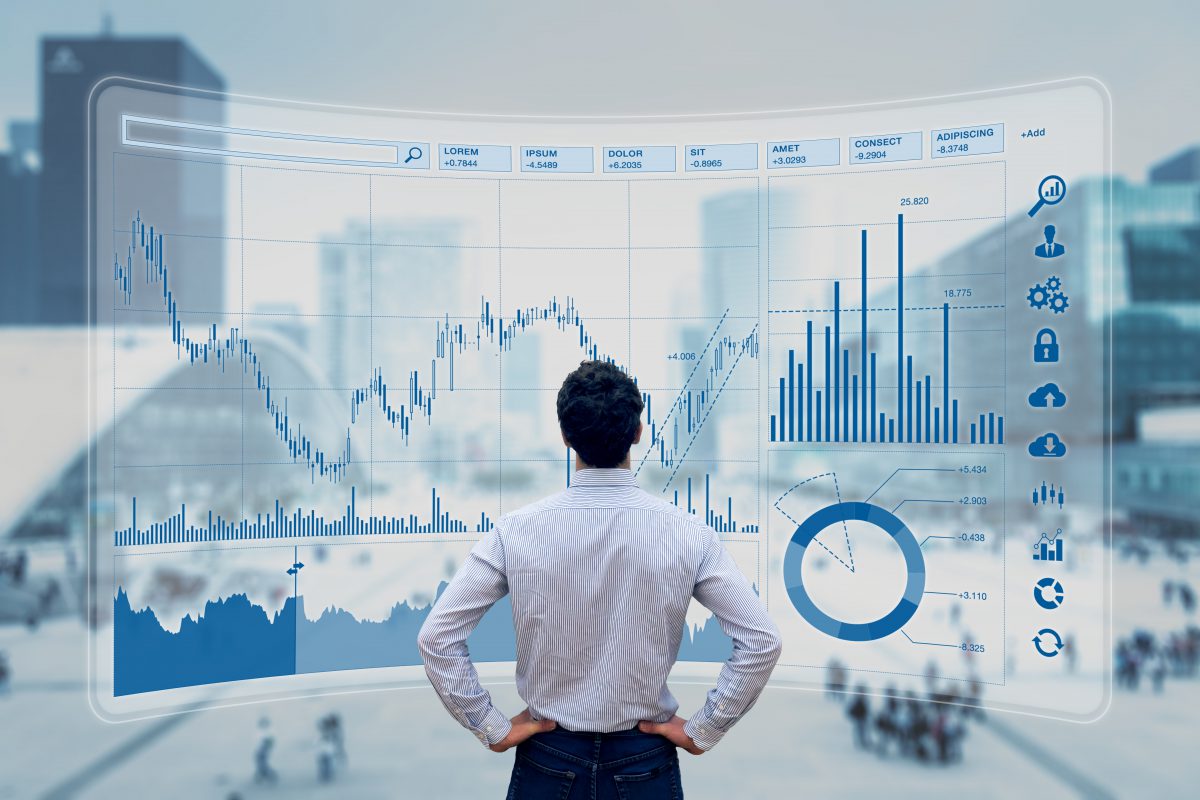 FINANČNÍ		    	  MANAŽERSKÉ
obsah pro interní uživatele, 
není regulováno, 
obsahuje i mimoúčetní informace, 
orientováno na budoucnost (výstupem plány a rozpočty)
vytvářeno „na míru“ dle potřeb,
poskytuje detailní pohled na jednotlivá střediska podniku a  jednotlivé výkony,
umožňuje zpracovat kalkulace.
obsah pro externí uživatele, 
regulováno (oceňování, odepisování, zásady)
zaznamenává a analyzuje minulost,
je pro všechny subjekty stejné, 
poskytuje celkový pohled na podnik.
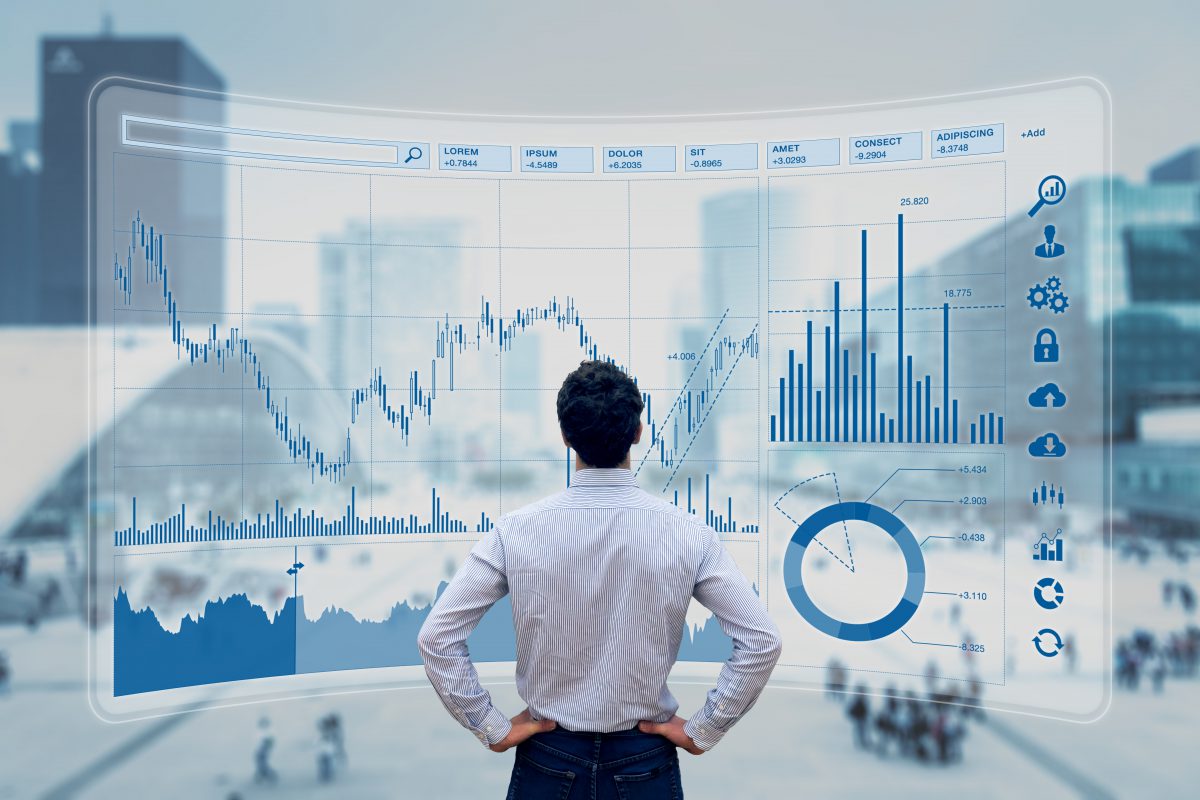 VÝKAZNICTVÍ
Představuje tvorbu a zpracování účetních a finančních dat podniku.
Cílem výkaznictví je podání obrazu o účetnictví a financování podniku (majetek, zdroje, náklady, výnosy).
Účetní výkazy = účetní závěrka podniku.
České účetní standardy a mezinárodní účetní standardy IFRS.
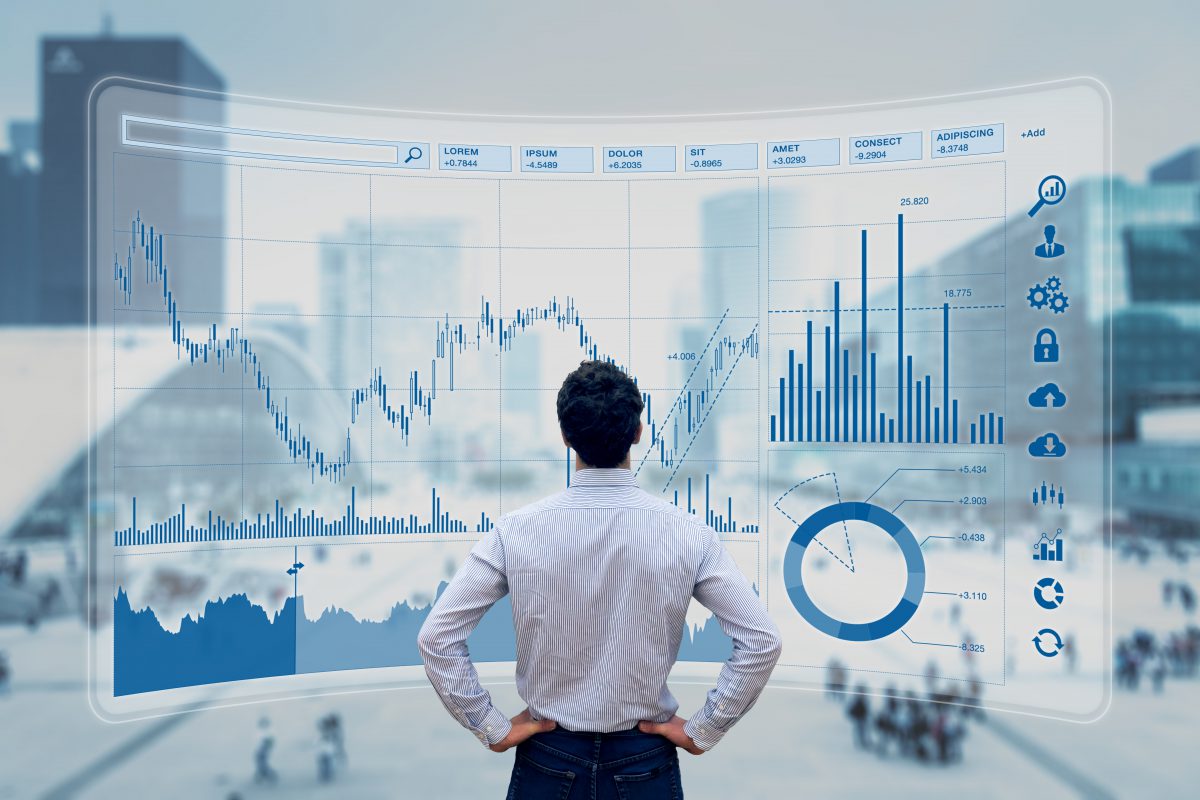 STATISTIKY A ROZBORY
Využívají data z finančního i manažerského účetnictví.
Transformují data podle potřeb uživatelů do podkladů pro rozhodování a řízení. 
PODNIKOVÉ STATISTIKY 
Jsou vytvářeny pomocí analýz ukazatelů (charakterizují dynamiku určité složky podnikové aktivity v čase nebo srovnání rozdílu dané složky mezi jejím vývojem a  skutečností).
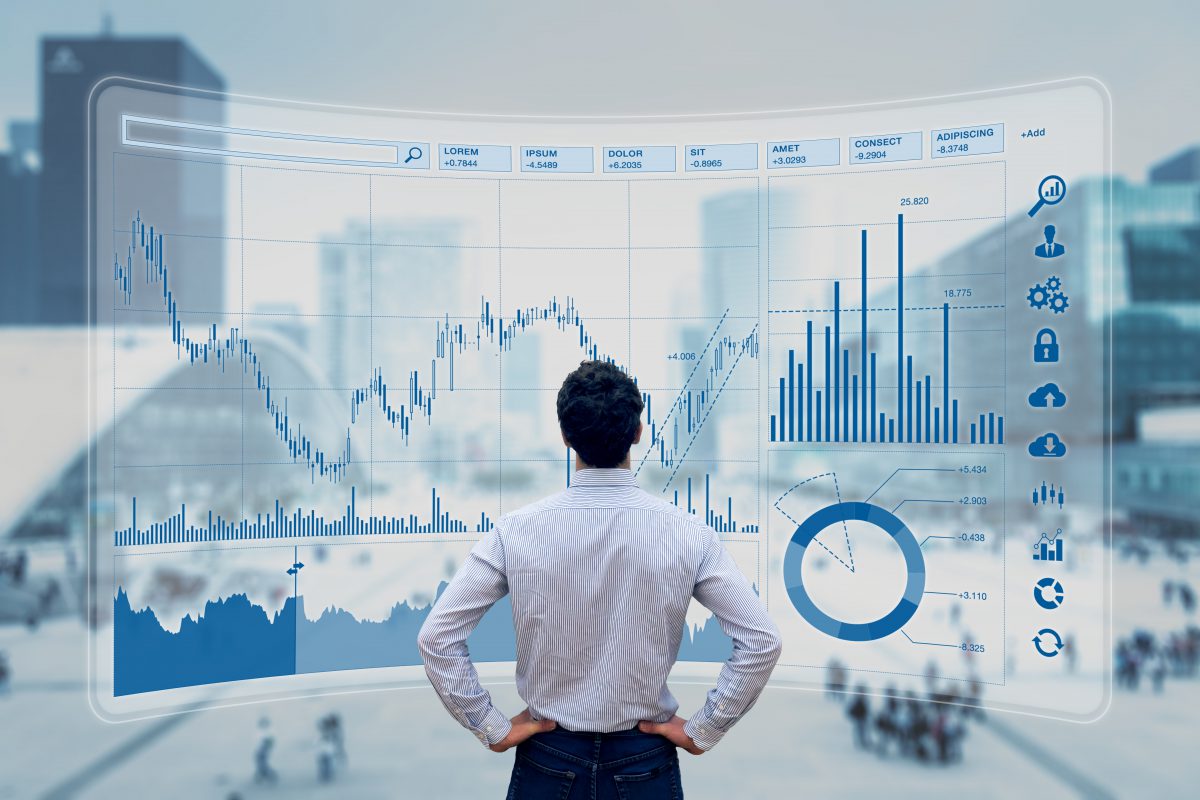 PODNIKOVÝ ROZBOR 
Spočívá v analýze ekonomických jevů a proces, které probíhají v podniku.
Rozbor je společně s podnikovou statistikou, rozpočetnictvím, kalkulacemi a účetnictvím součástí informačních ekonomických disciplín.
 Nejčastější podnikový rozbor spočívá v ekonomické, finanční analýze podniku. 
 Součástí finanční analýzy podniku je i bilanční analýza a bilance úplného toku kapitálu, která vychází z účetního výkaznictví.
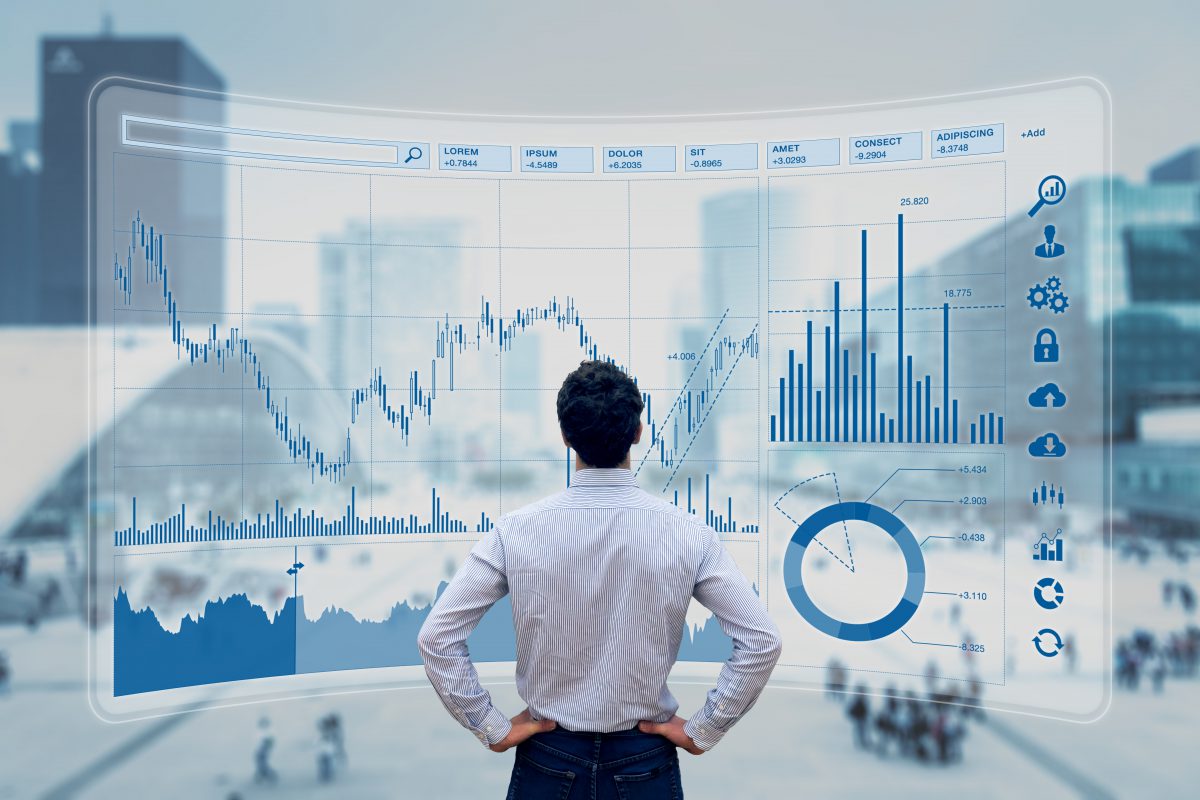 EKONOMICKÉ MODELY
Jedná se o ekonomické procesy.
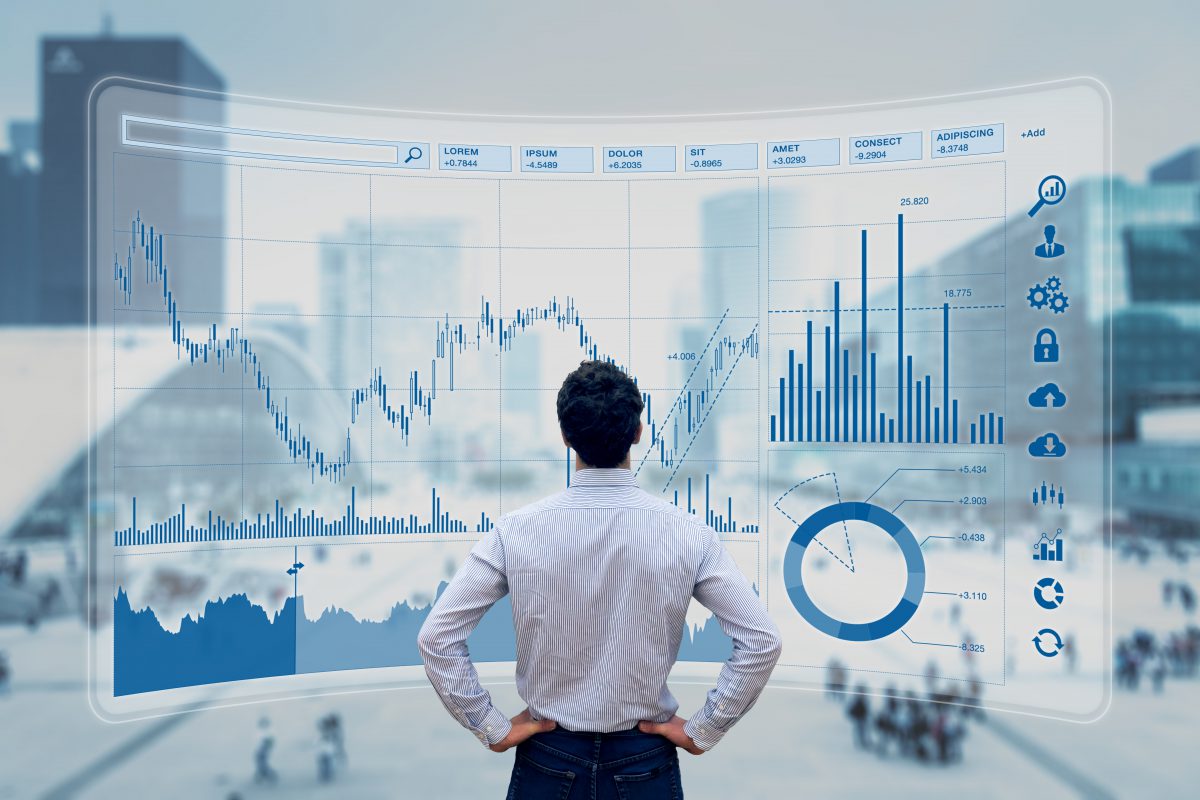 DESKRIPTIVNÍ MODELY
Snaží se popsat reálnou situaci, jedná se so simulační modely, které simulují chování daného systému.
NORMATIVNÍ MODELY 
Snaží se optimalizovat, předepisují optimální postup pro dosažení stanoveného cíle. Tyto modely mají účelovou funkci, která se maximalizuje nebo minimalizuje).
HEURISTICKÉ MODELY 
Jsou vhodné pro případy, kdy je nutné aplikovat intuitivní pravidla a metodu přibližného výpočtu. 
PREDIKTIVNÍ MODELY 
- Používají se pro předvídání budoucího vývoje.
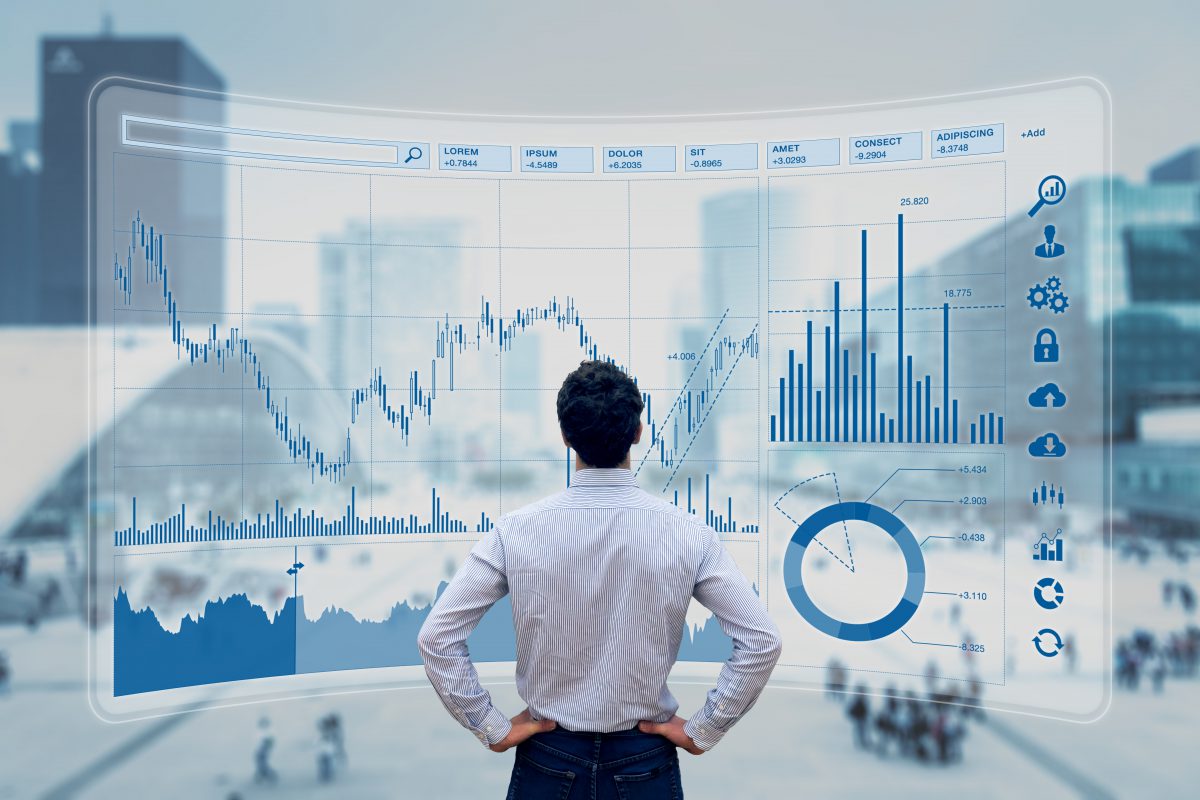 Podle toho, zda ekonomický model bere v úvahu vývoj v čase, je možné je rozlišit na modely:
 statické,
 dynamické. 

STATICKÉ MODELY 
Jsou bezčasové, všechny proměnné jsou vztaženy ke stejnému časovému okamžiku nebo období. 

DYNAMICKÉ MODELY 
- Jsou časové, všechny proměnné jsou závislé na čase, vztahují k různým časovým okamžikům nebo obdobím.
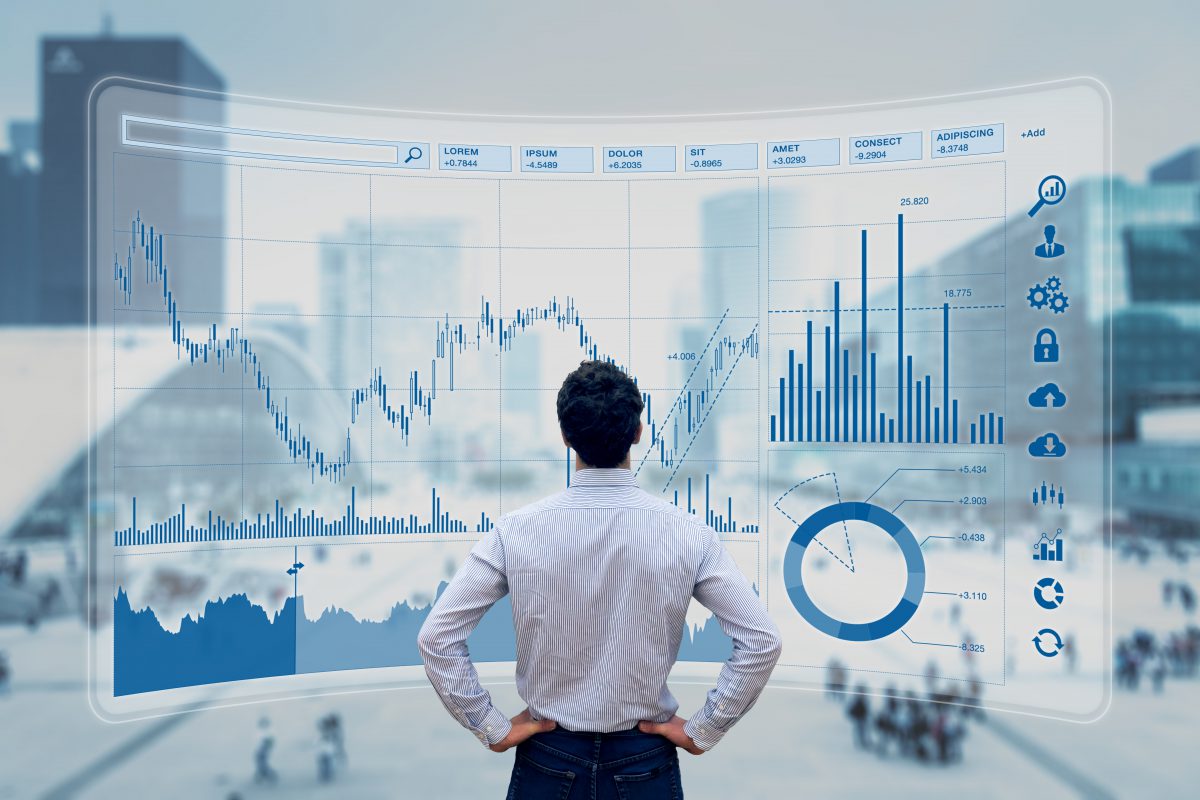 2.
FINANČNÍ VÝKAZY
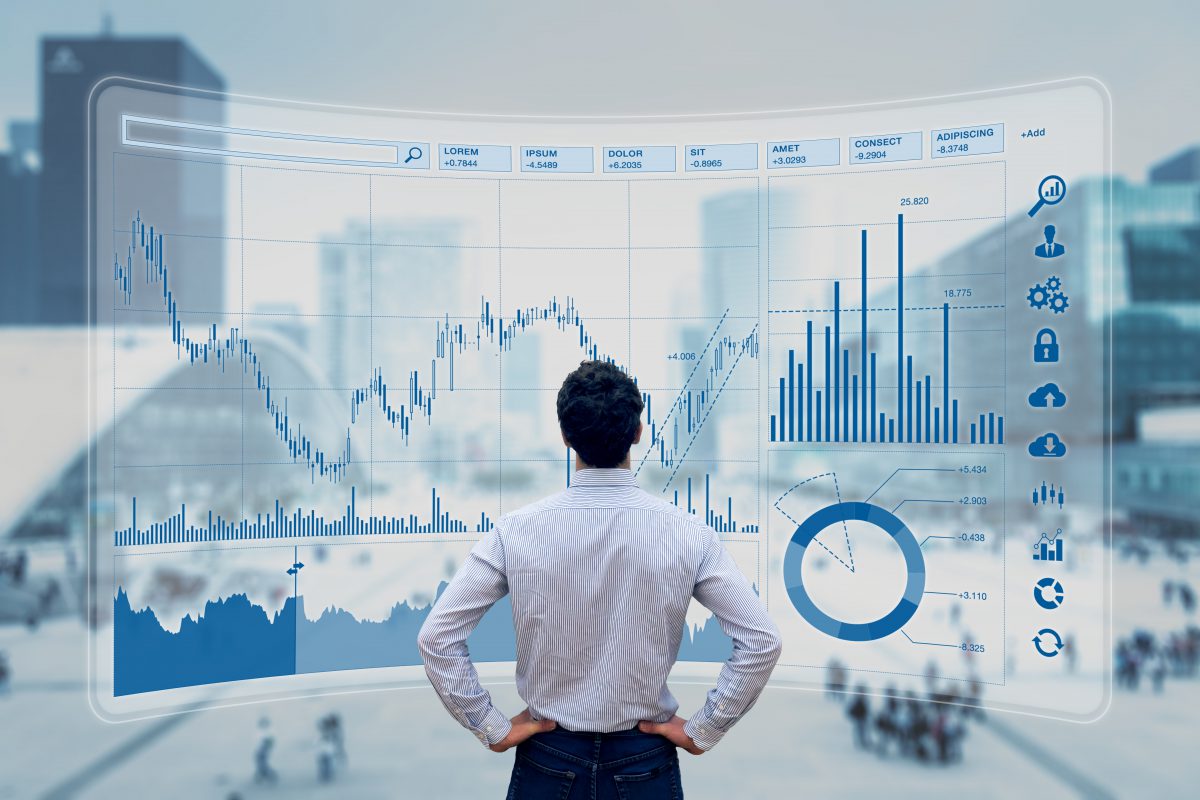 ZDROJE DAT
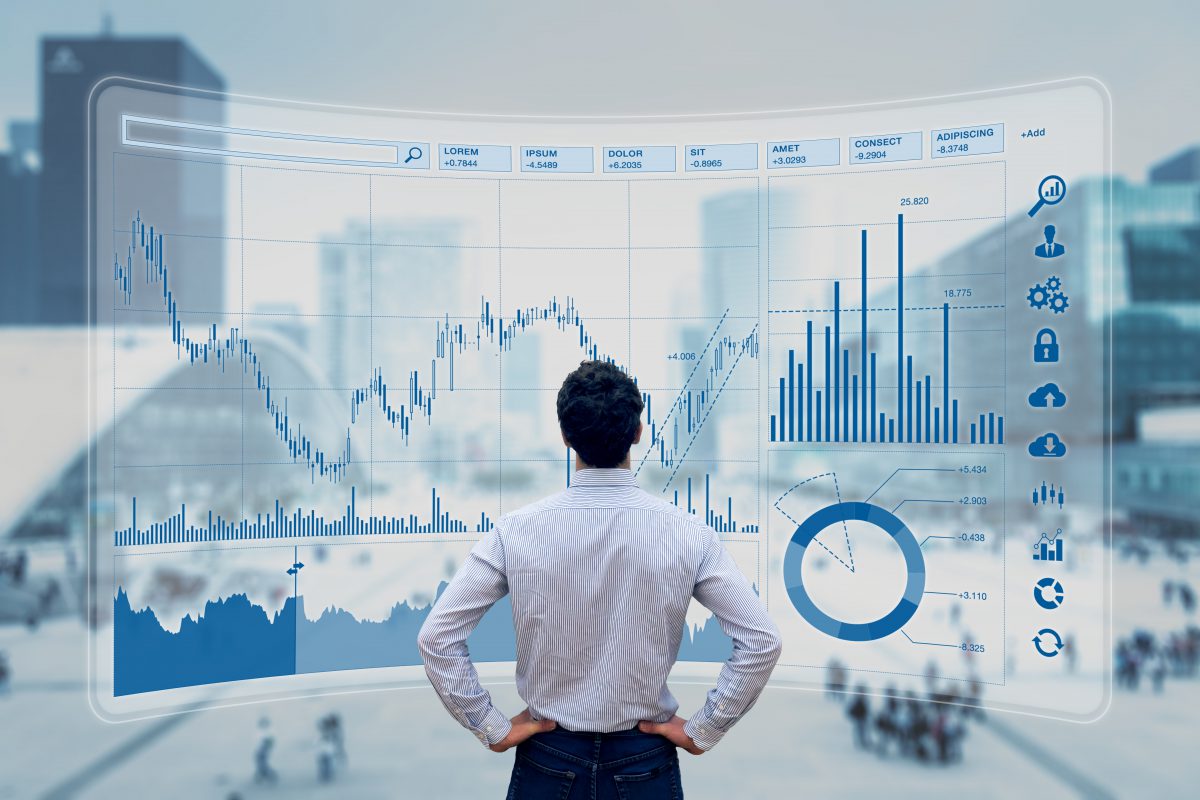 ÚČETNICTVÍ JAKO ZDROJ INFORMACÍ PRO ŘÍZENÍ
 Účetnictví poskytuje informace:
 o stavu a pohybu majetku,
 o stavu a pohybu závazků,
 o nákladech a výnosech,
 o příjmech a výdajích,
 o hospodářském výsledků.
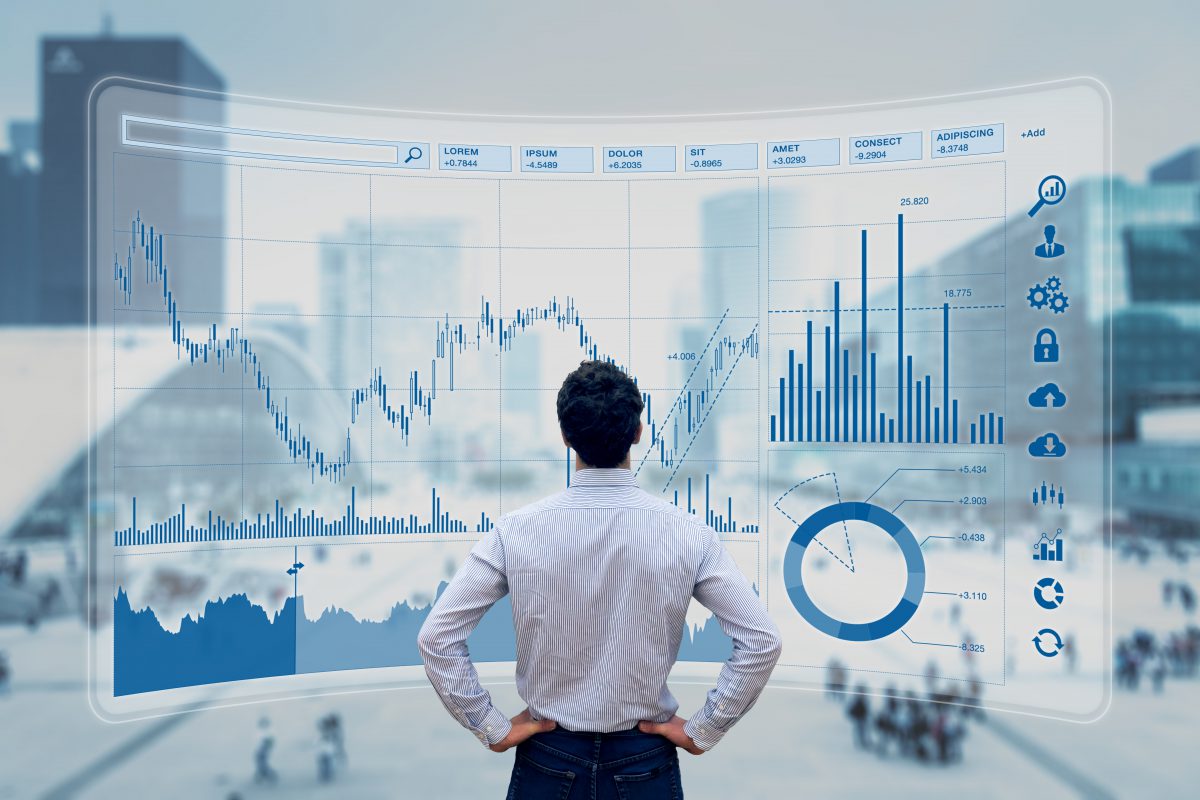 Základní finanční výkazy
rozvaha
výkaz zisků a ztráty
přehled o peněžních tocích
výkaz o změnách vlastního kapitálu
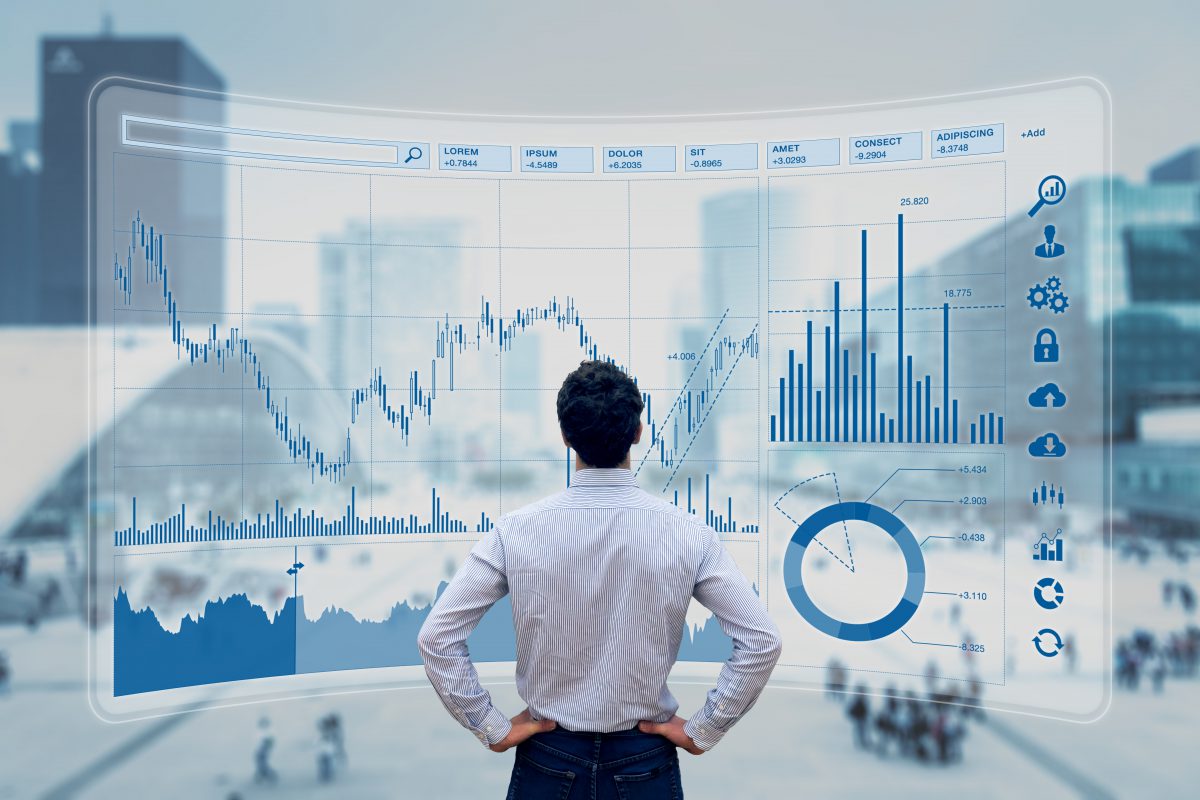 ROZVAHA 
- Podává přehled o finanční situaci účetní jednotky, struktuře majetku a zdrojích krytí k určitému datu
Rozvaha zachycuje majetek vlastněný podnikem = aktiva (stav majetku) a zdroje financování tohoto majetku = pasiva (vlastní a cizí kapitál).
Aktiva se musí rovnat pasivům  zachování bilanční rovnosti.
Aktiva by měla vyjadřovat výši v budoucnu očekávaného ekonomického prospěchu, závazky pak očekávané snížení ekonomického prospěchu.
Rozvaha je statický výkaz,  zachycuje aktiva a pasiva v daném okamžiku sestavování rozvahy.
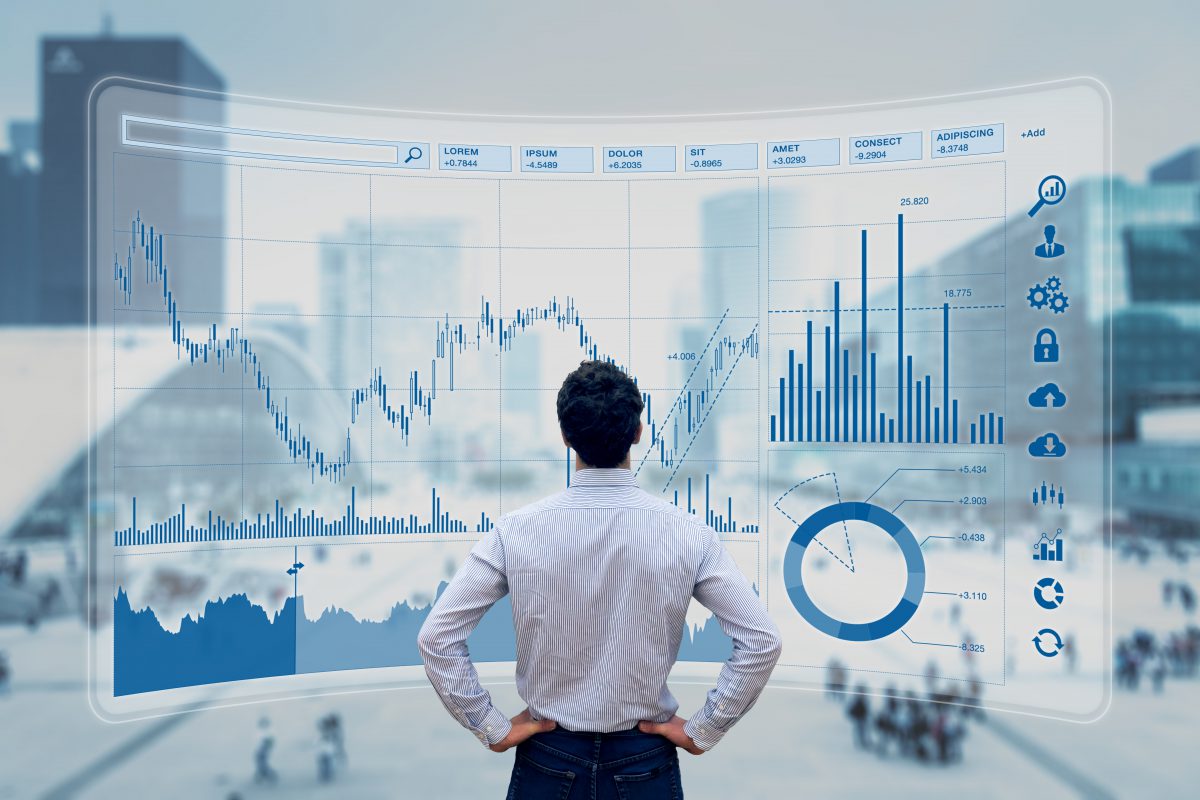 VÝKAZ ZISKŮ A ZTRÁTY 
Ukazuje, jakého výsledku hospodaření účetní jednotka dosáhla za sledované období, a porovnává s obdobím minulým. 
Výkaz zisku a ztráty je povinnou součástí účetní závěrky vyhotovené jak podle Mezinárodních standardů účetního výkaznictví (IFRS) a podle právní úpravy účetnictví platné v ČR.
Výkaz zisků a ztráty vyjadřuje finanční výkonnost za určitý časový interval.
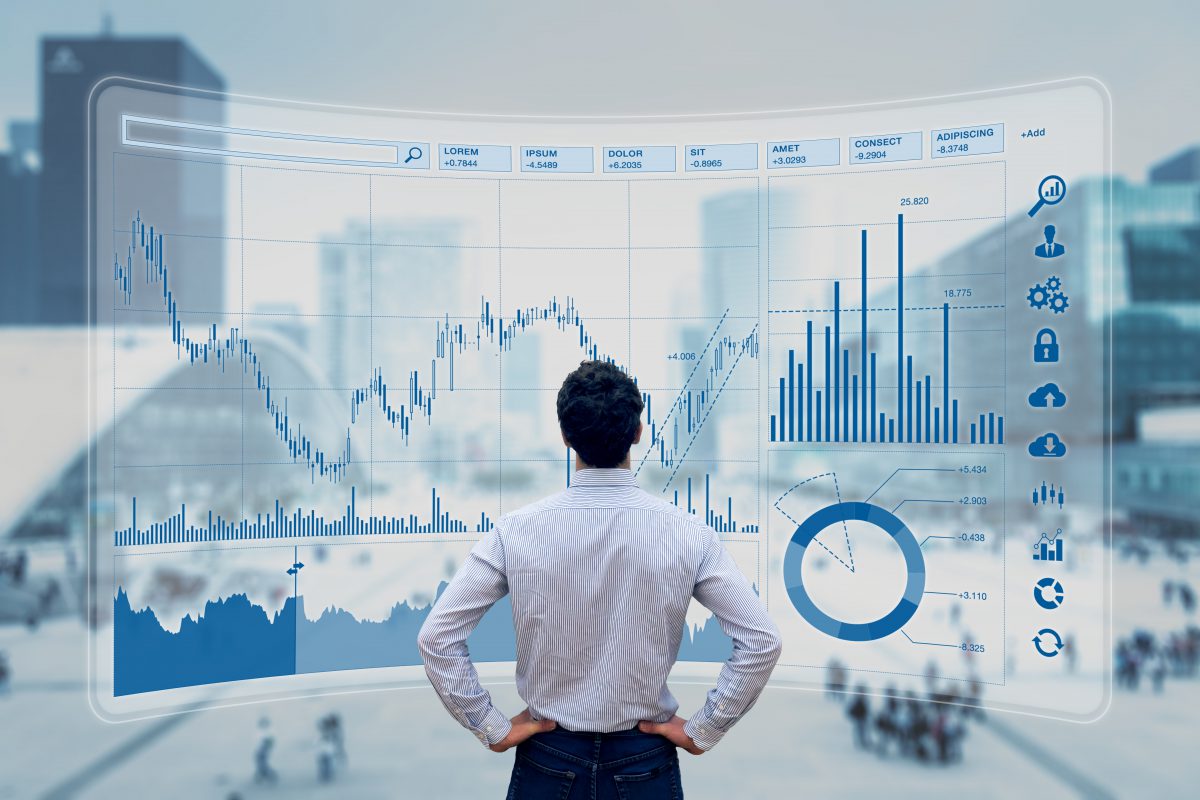 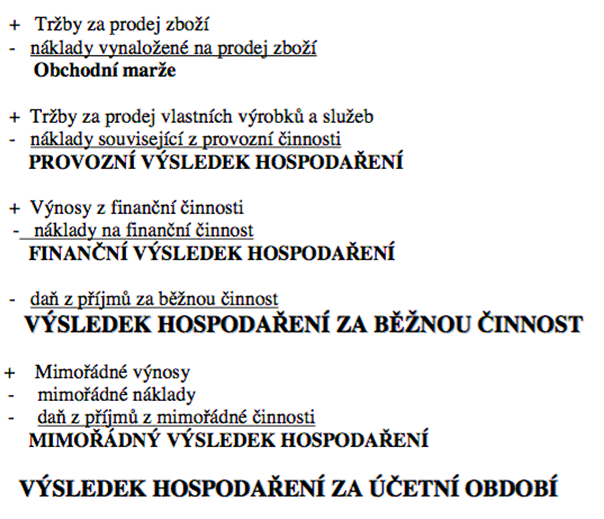 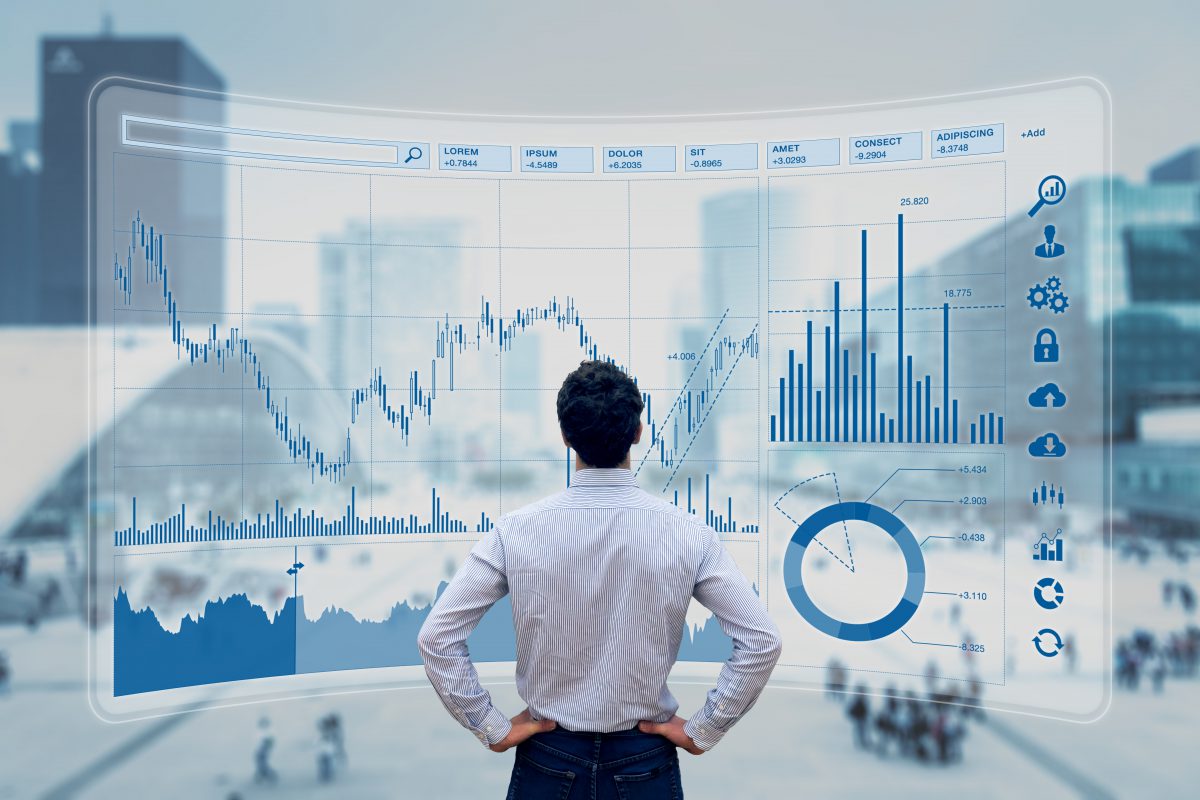 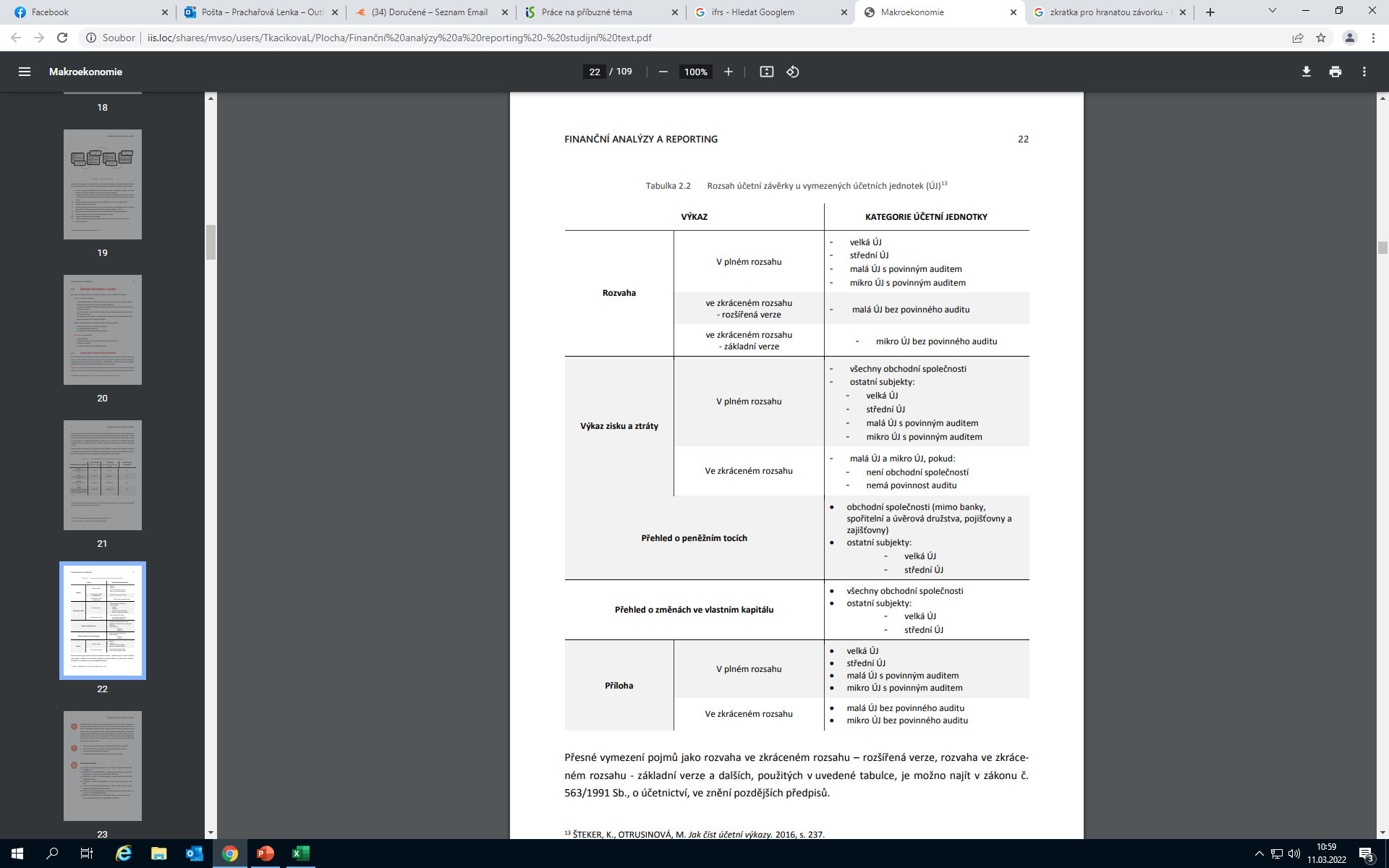 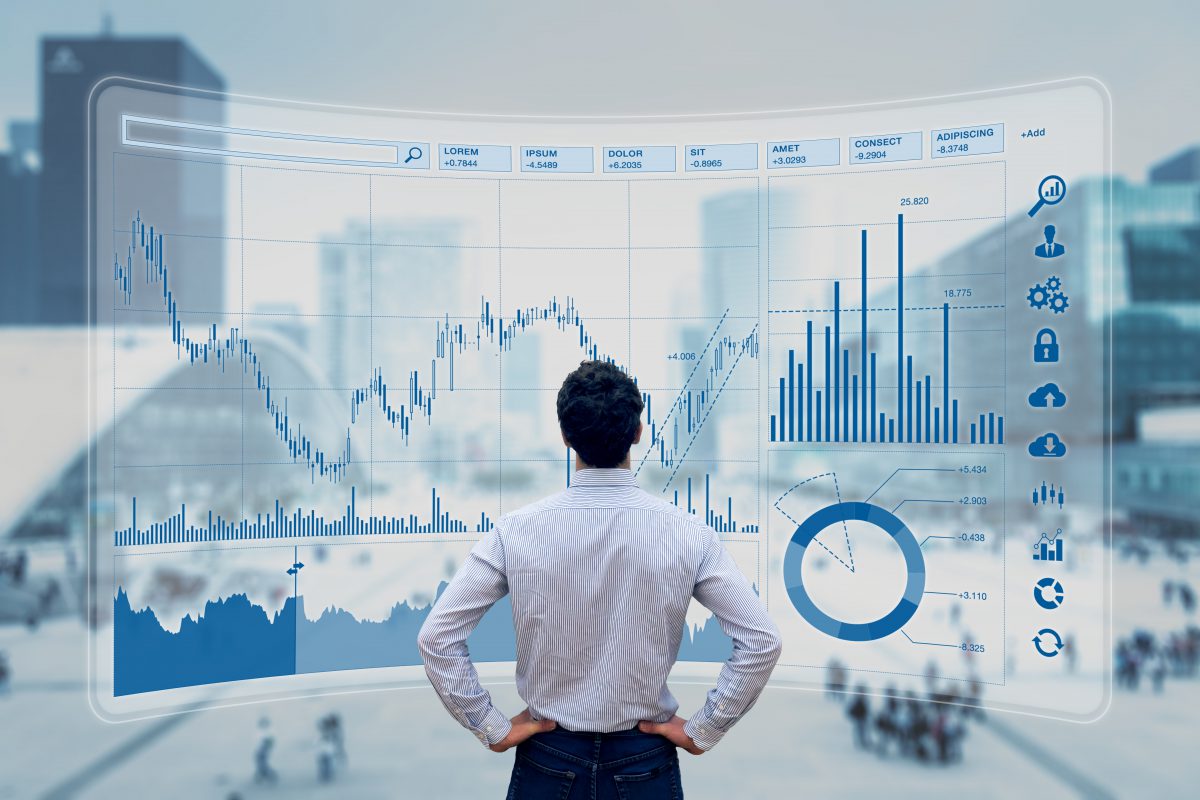 PŘEHLED O PENĚŽNÍCH TOCÍCH
„Cash flow statement“
Zobrazuje zdroj a využití peněžních prostředků a peněžních ekvivalentů podniku.
Doplňuje rozvahu a výkaz zisků a ztráty o další rozměr, jímž se vrací k základní ekonomické kategorii.
 Výkaz informuje o tom, co se s penězi děje, a objasňuje, zdali zdrojem peněz a peněžních ekvivalentů pro činnost podniku byla interní výdělečná činnost podniku, nebo externí zdroje.
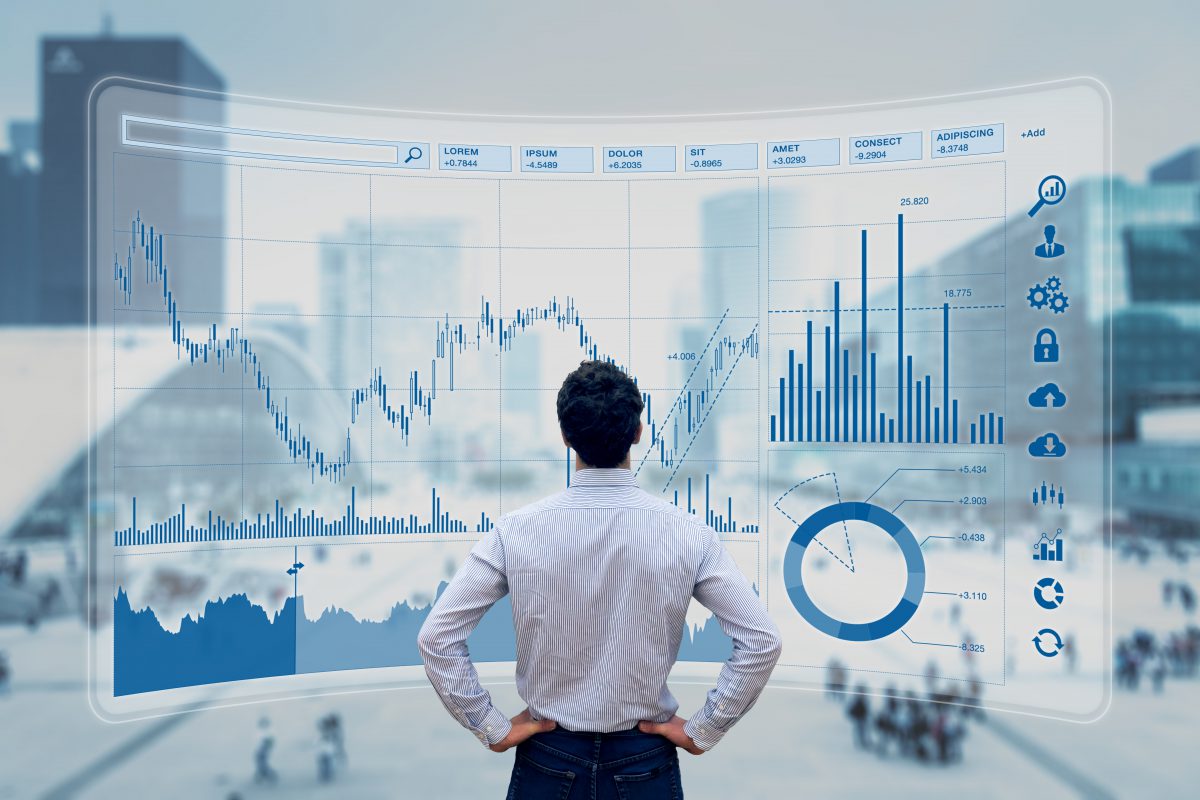 PŘEHLED O ZMĚNÁCH VLASTNÍHO KAPITÁLU
Podává detailní přehled o pohybech jednotlivých složek vlastního kapitálu během sledovaného období.
Rozdíl konečného a počátečního stavu vlastního kapitálu z rozvahy se tedy musí rovnat sumě všech pohybů uvedených ve výkazu.
Není vždy povinnou součástí účetní závěrky – musí jej vyhotovovat obvykle pouze obchodní společnosti, které jsou středními a velkými účetními jednotkami
Výkaz představuje rozpis položek vlastního kapitálu z rozvahy a podává informaci o jeho změnách za sledované období.
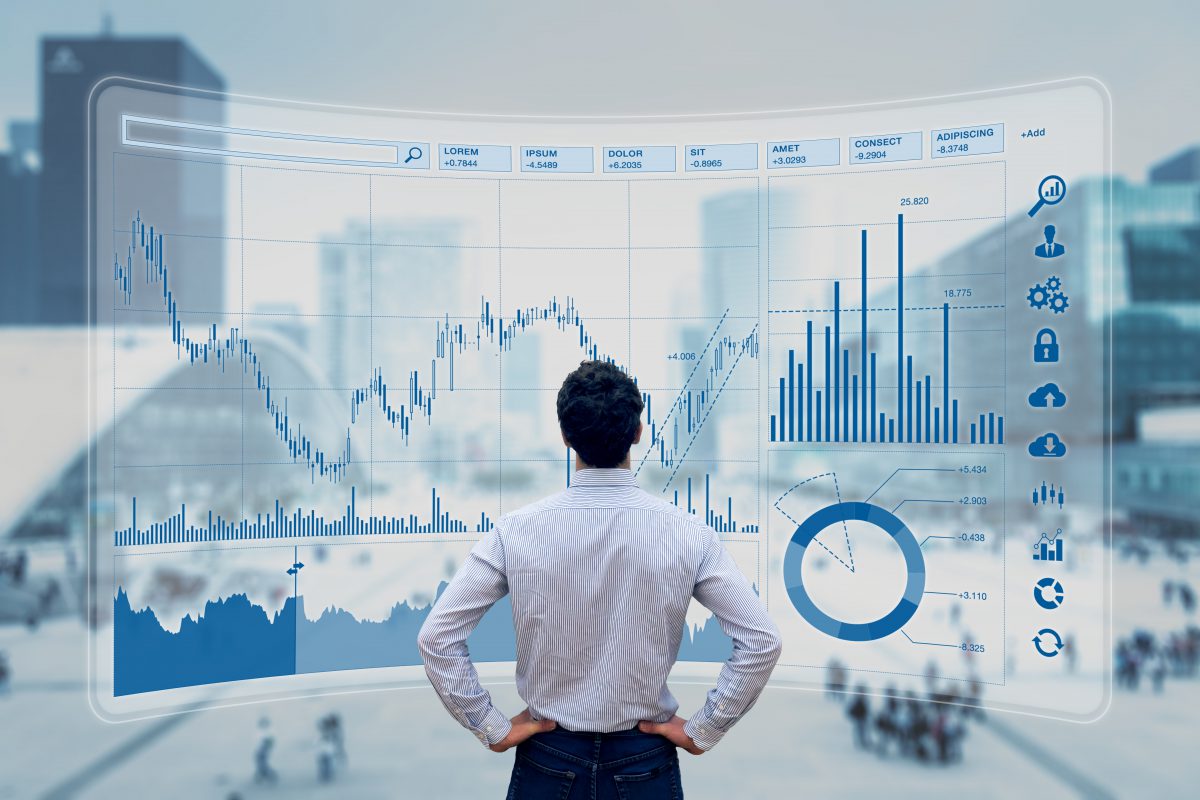 3.
INVESTOVÁNÍ
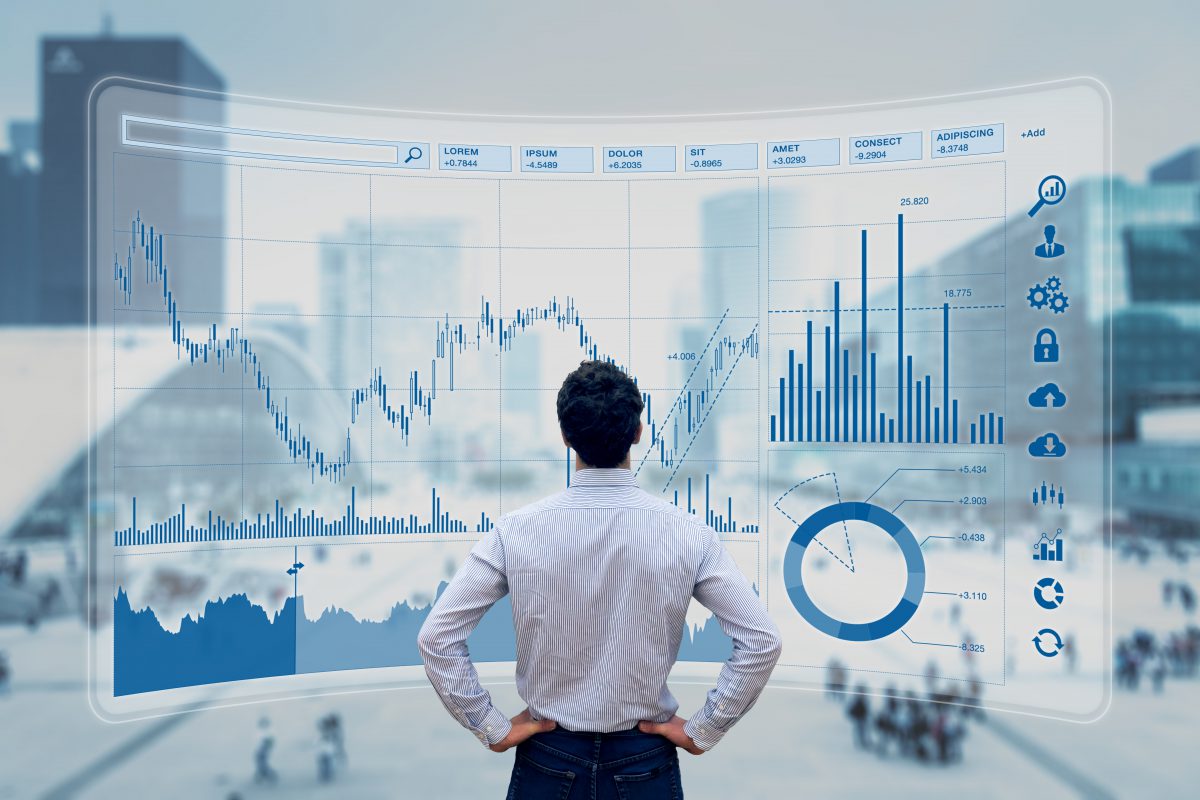 SOUČASNÁ A BUDOUCÍ HODNOTA PENĚŽ
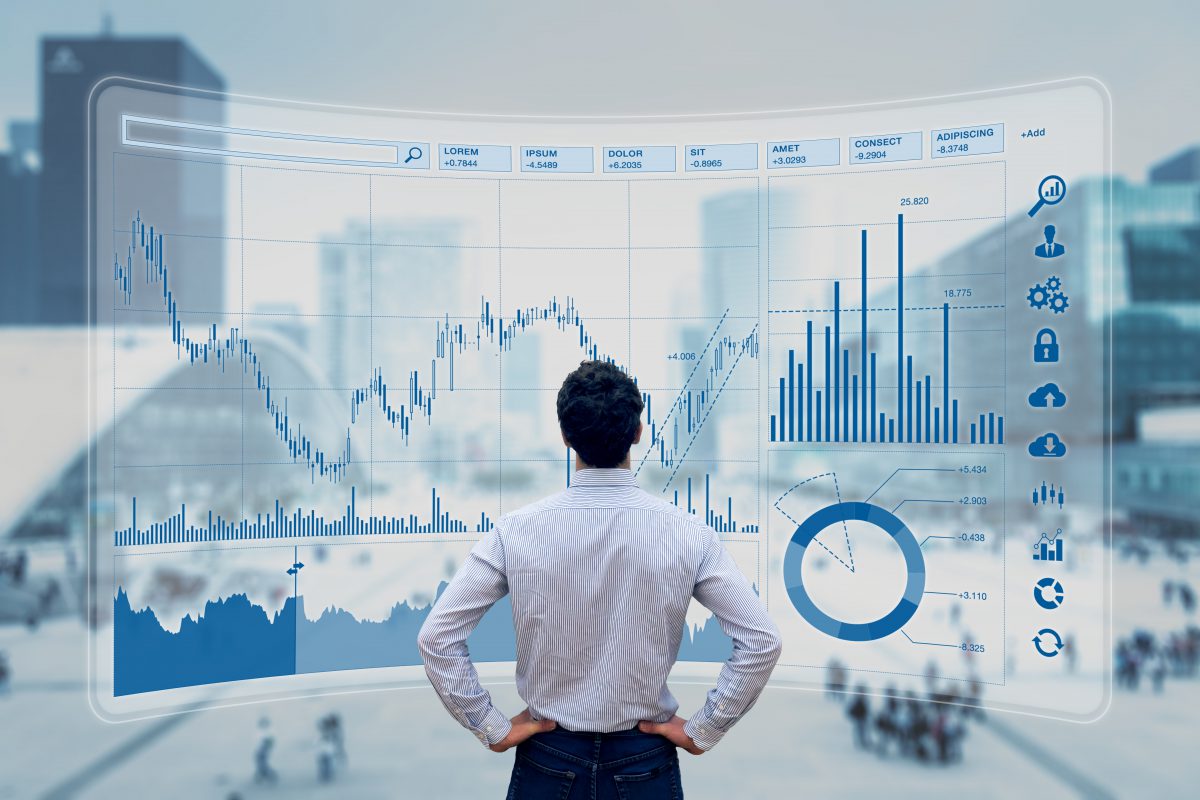 ÚROČENÍ
Základní operace, ve které se projevuje časová hodnota peněz. 
Úročení představuje odměnu banky střadateli za to, že se vzdal na určitý čas svých peněz a prostřednictvím banky je nabídl k užívání jiným subjektům. 
Úrok je vyplácen v budoucnu, celková hodnota depozita včetně úroků představuje pro střadatele budoucí hodnotu peněz. 
Úroková sazba závisí na sazbách v ekonomice a na celkové výši vložené částky (depozity).
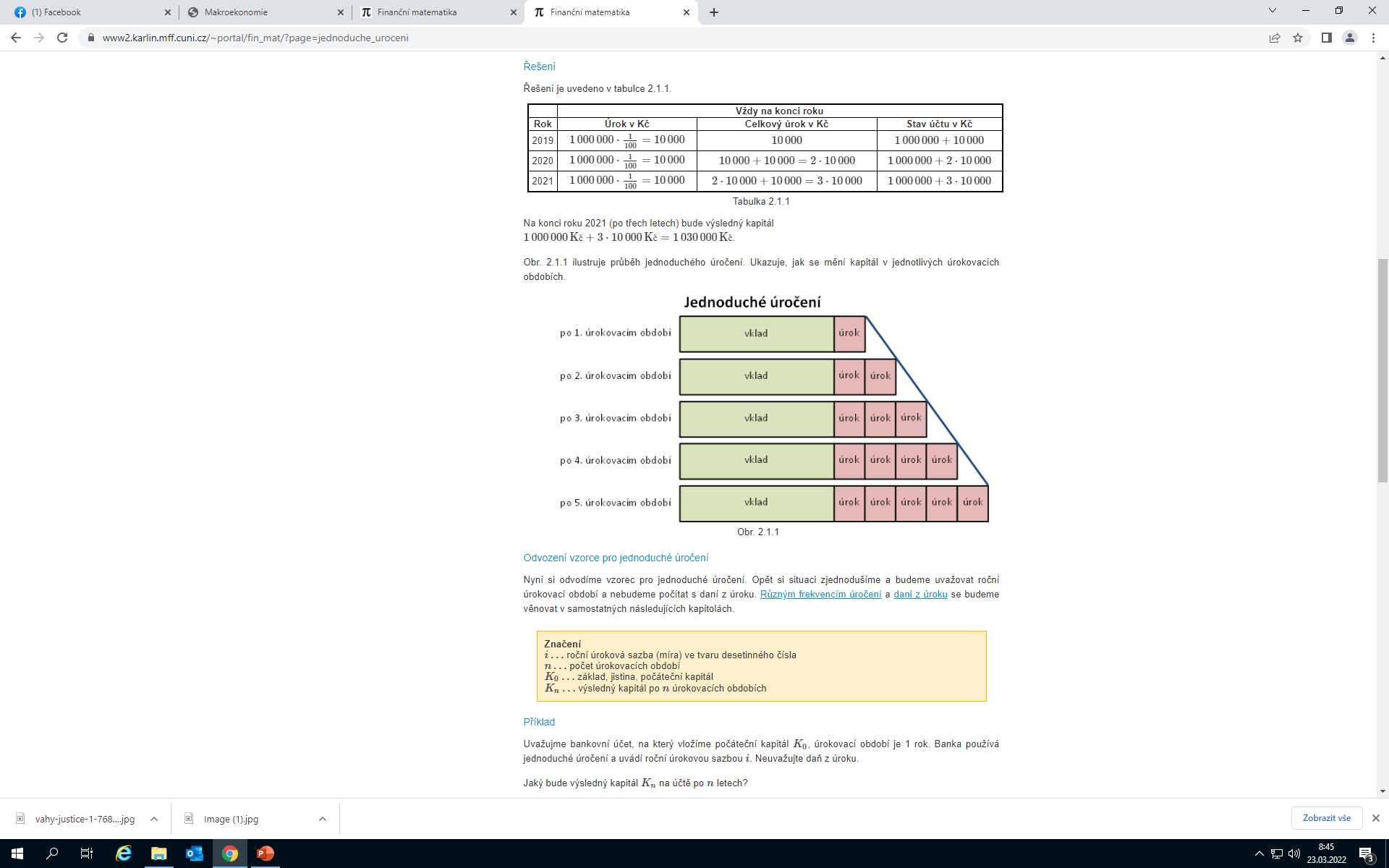 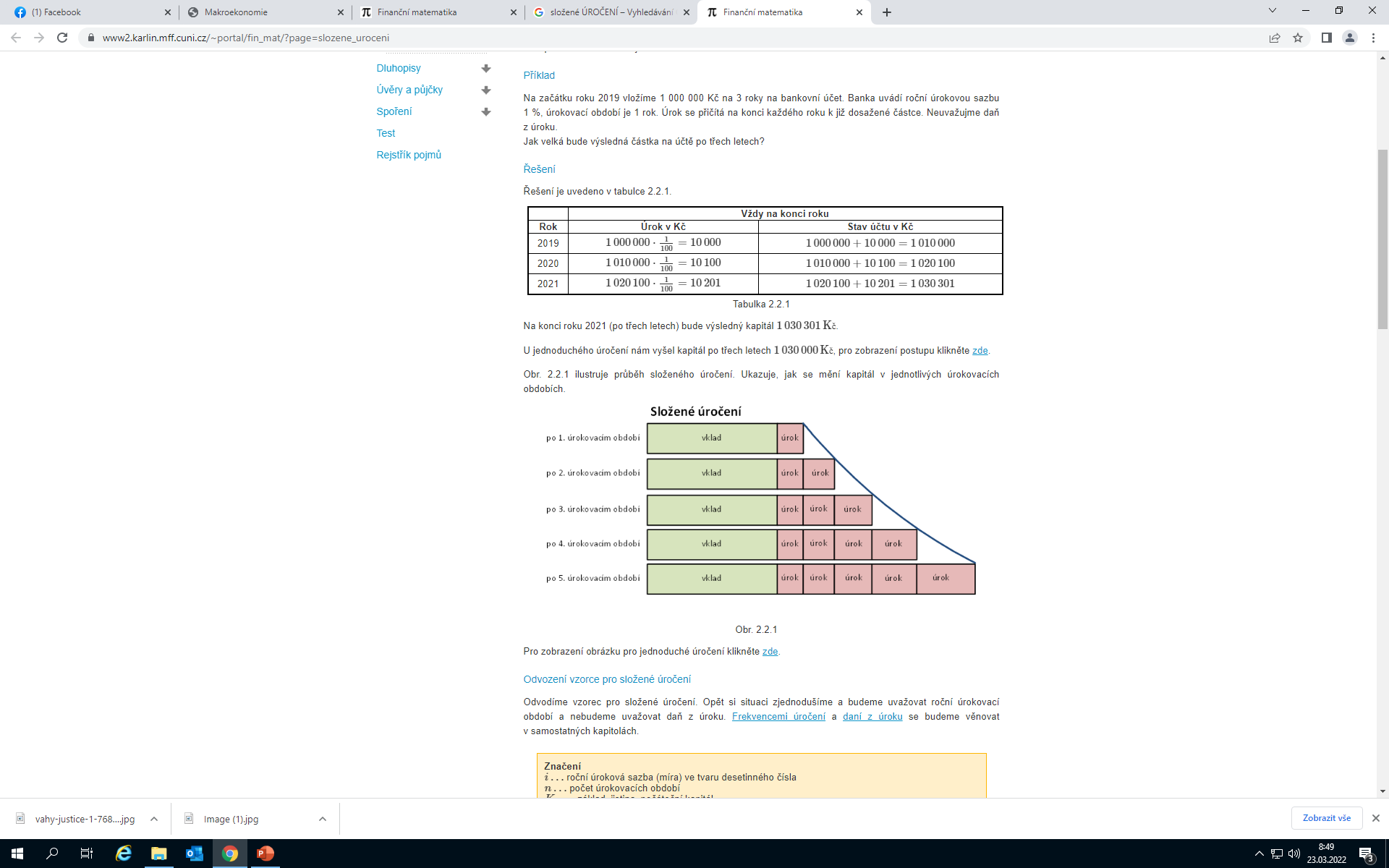 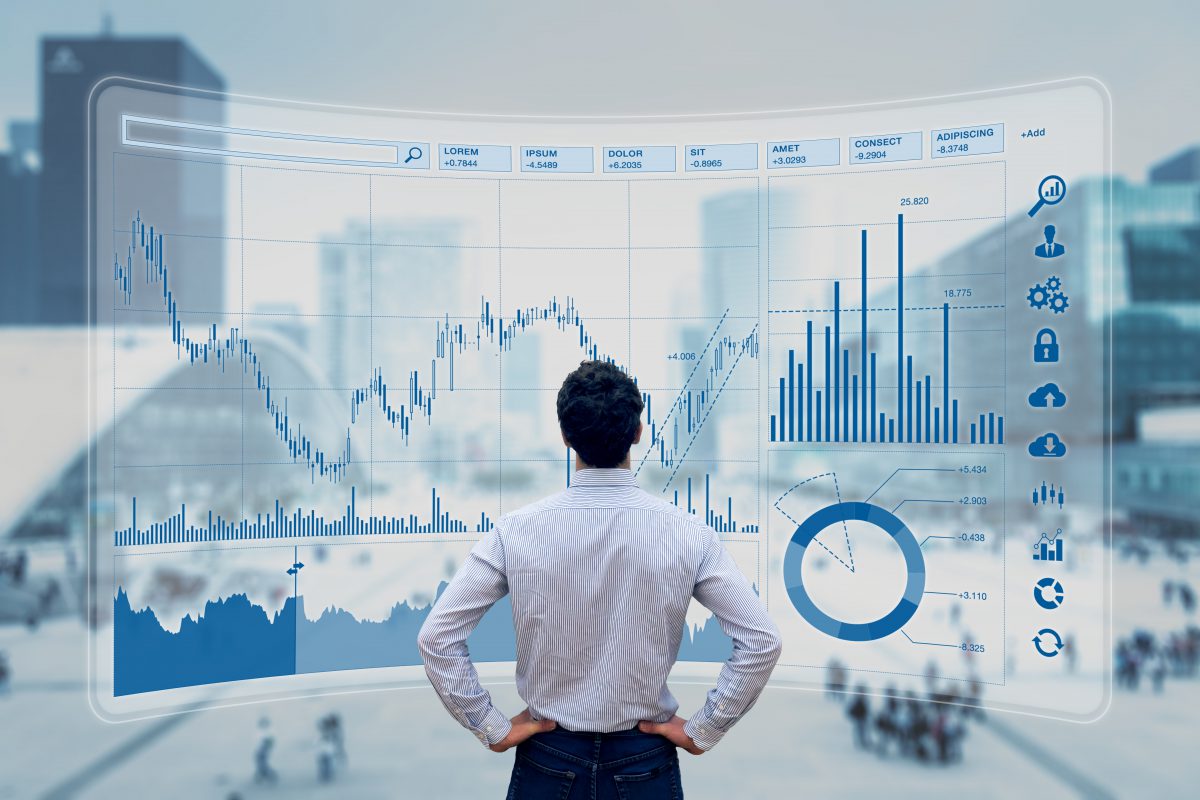 VZOREC PRO ÚROČENÍ JEDNODUCHÉ
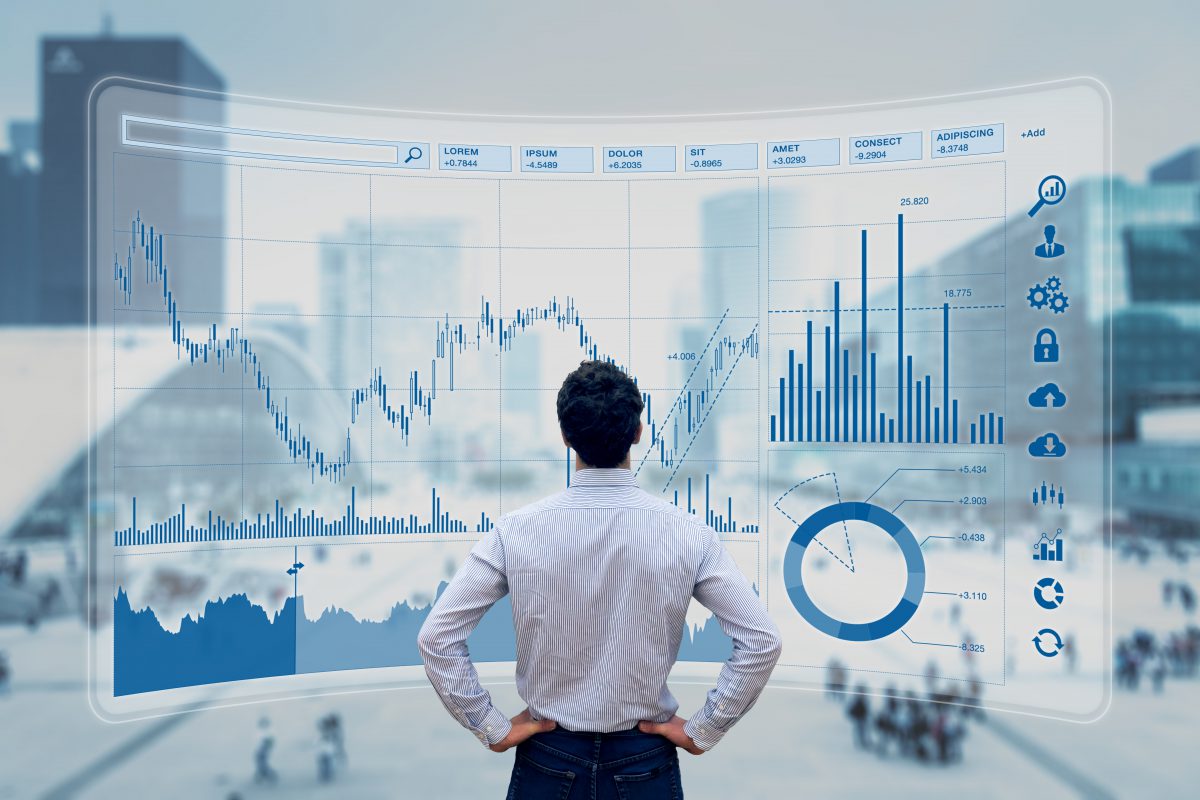 VZOREC PRO ÚROČENÍ SLOŽENÉ
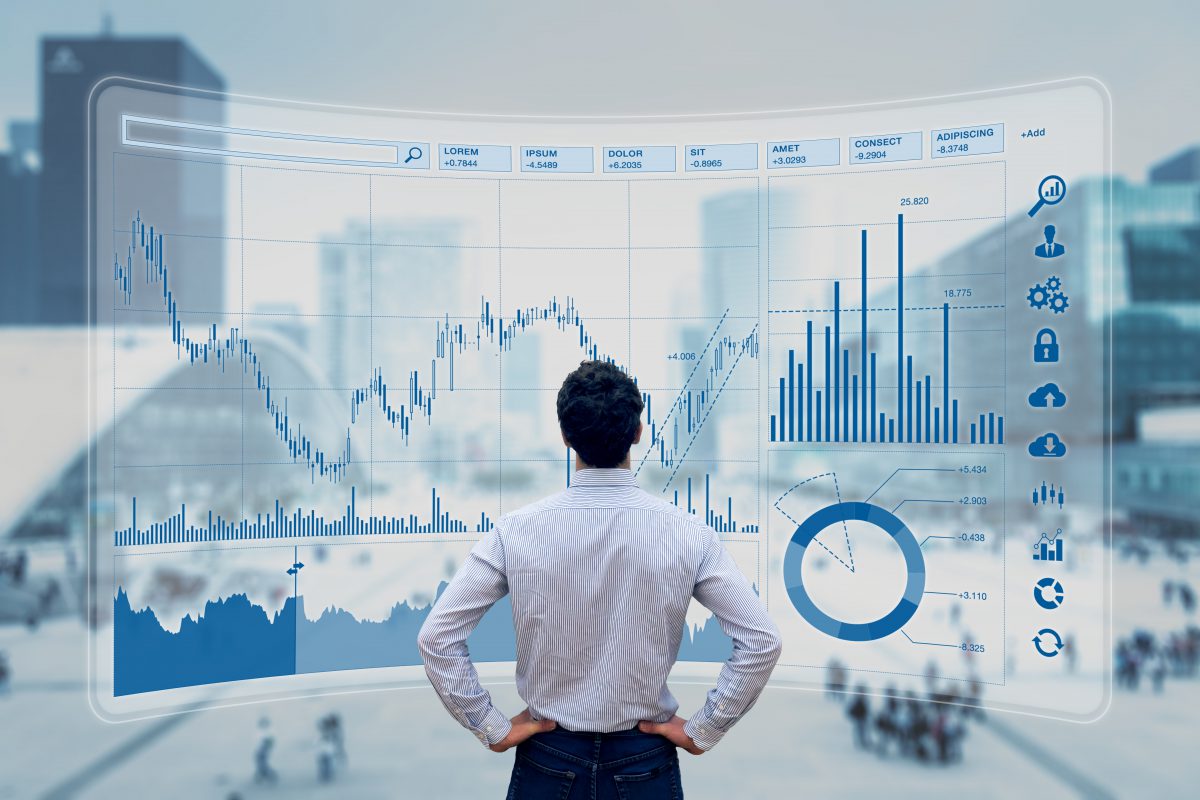 ÚROK
Úrok neboli úroková míra představuje poměr výnosů, tedy odměny za půjčení kapitálu bance nebo od banky k celkové výši vloženého nebo půjčeného kapitálu v relativním nebo v procentním vyjádření. 
Úroková sazba je fixní nebo variabilní - proměnlivá (finanční instituce můžou procento úroku snižovat či zvyšovat - doba fixace).
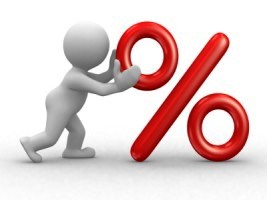 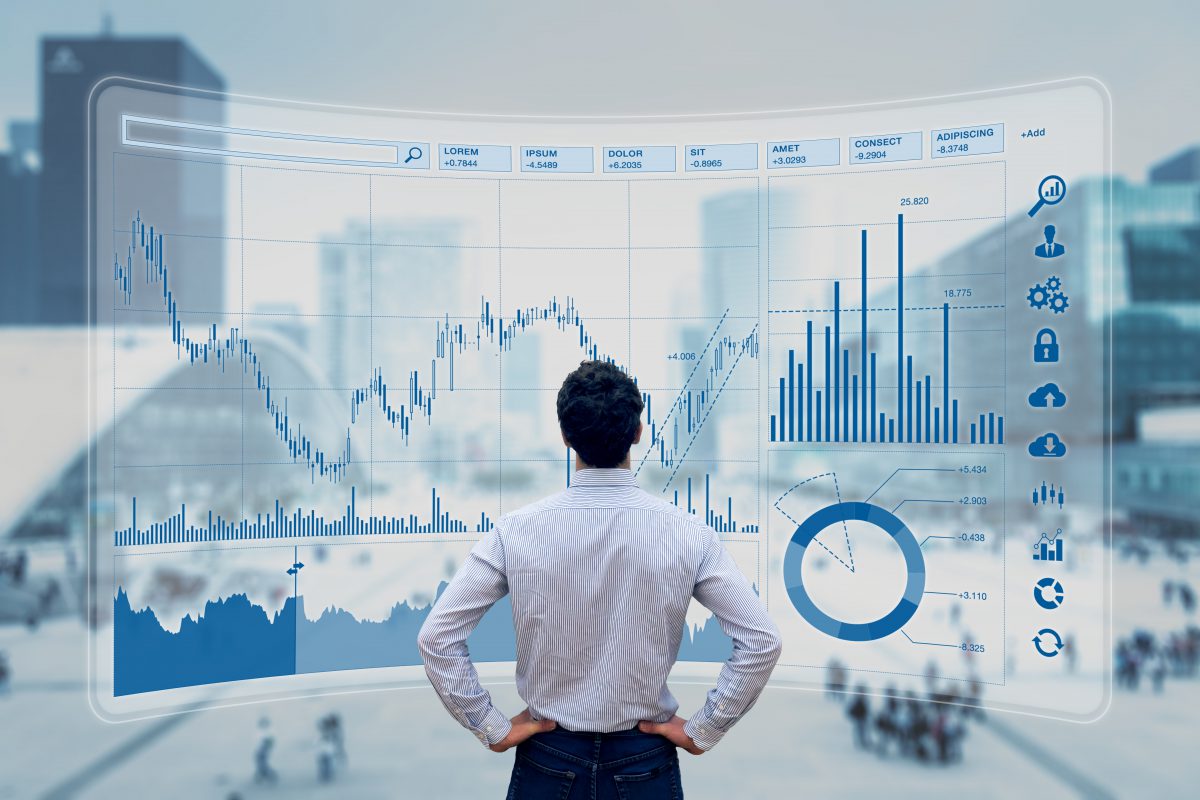 RPSN
Úrok neobsahuje poplatek za vyřízení úvěru, poplatek za vedení úvěrového účtu, případně další poplatky poskytujícího finančního ústavu, proto je pro klienta důležitějším údajem tzv. 
Roční procentní sazba nákladů        částka všech poplatků a nákladů, které zaplatíme poskytovateli úvěru.
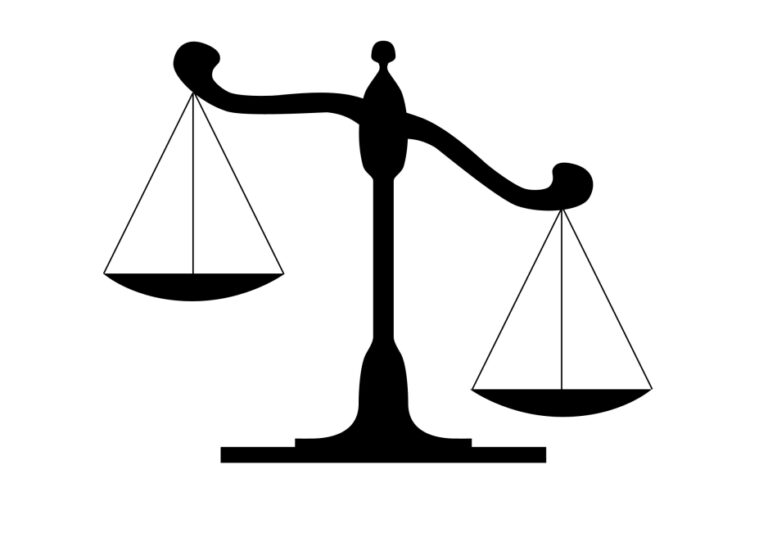 ÚROK
RPSN
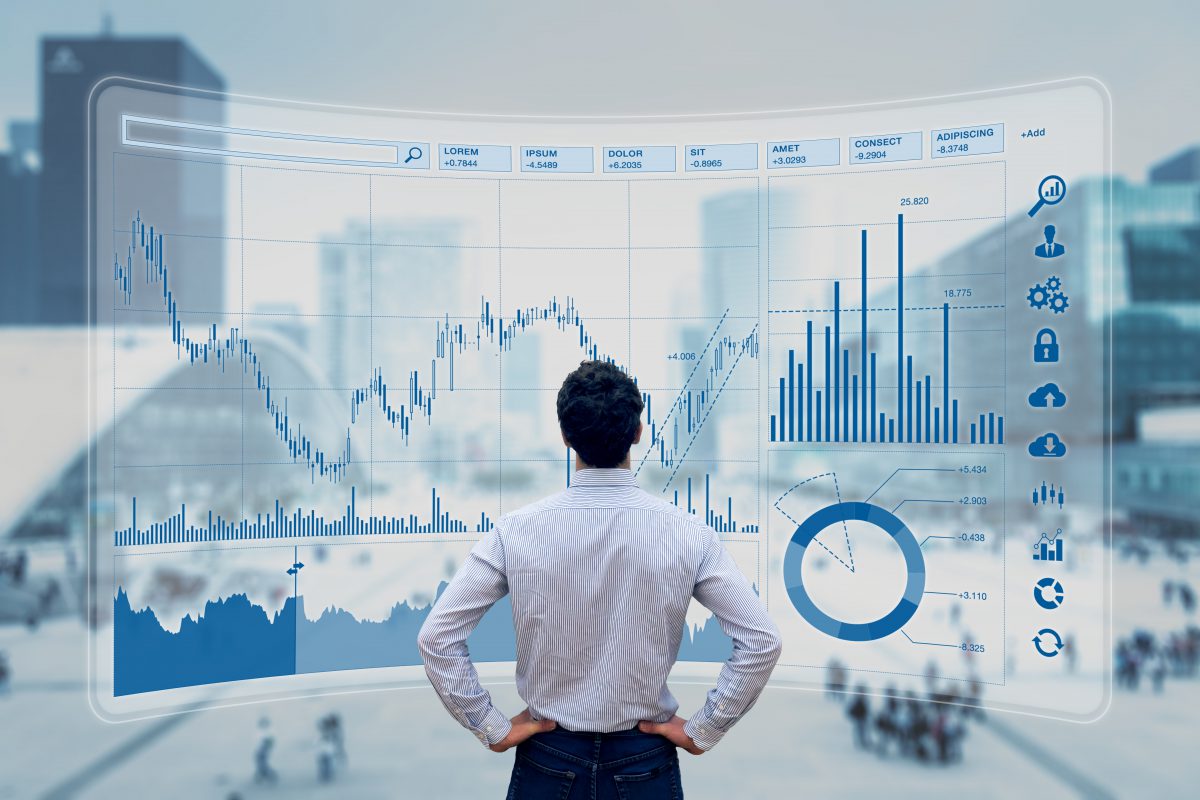 DRUHY ÚROKOVÉ MÍRY
nominální - úroková míra neupravená o inflaci, je obvykle stanovena v úvěrové smlouvě,
reálná - nominální úroková míra upravená o vliv inflace, 
efektivní - roční nominální úroková míra skládaná v kratší časové frekvenci (měsíc, den)
požadovaná - představuje oportunitní výnos nebo náklady obětované příležitosti.
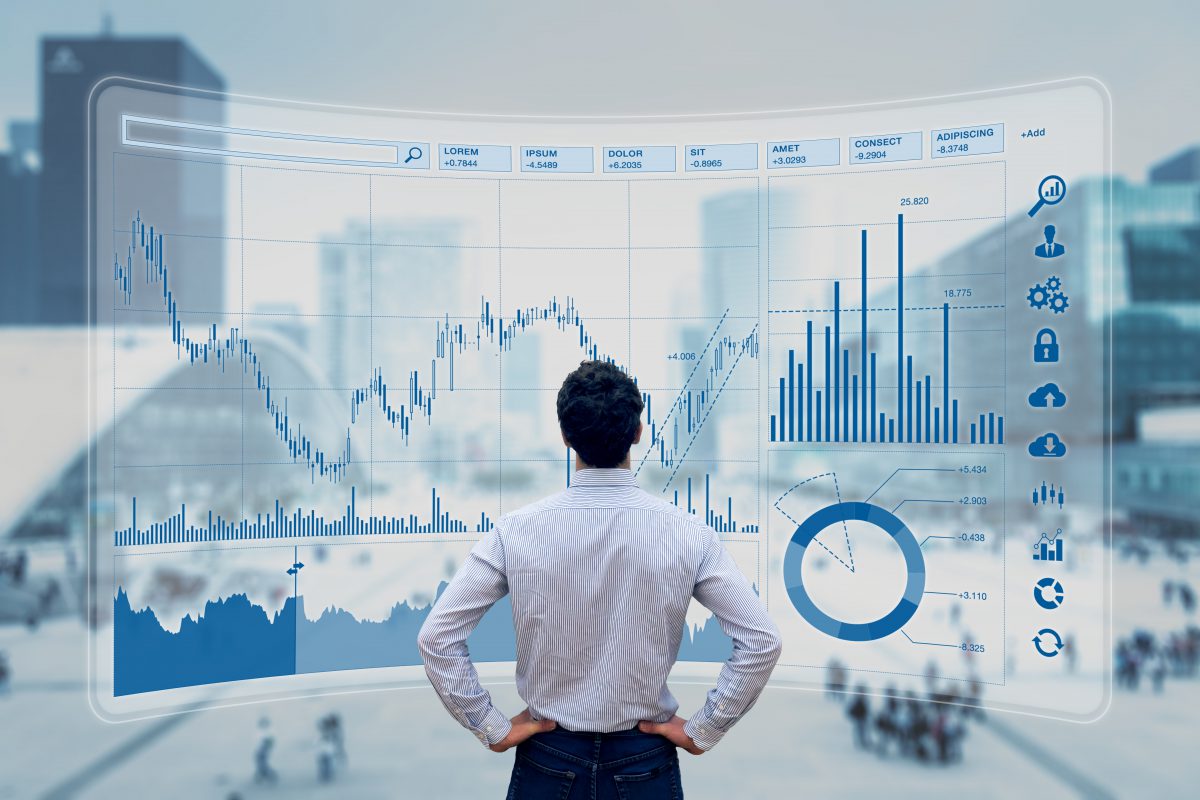 ČNB nastavuje svoji měnovou politiku prostřednictvím sazeb. 
 Limitní úroková sazba – „repo sazba“
Je klíčovou sazbou ČNB pro dvoutýdenní repo operace.
-  Sazbou je úročena nadbytečná likvidita komerčních bank, kterou si ukládají u ČNB. 
 Diskontní úroková sazba
Sazba, kterou se úročí vklady, které komerční banky uloží přes noc do CB. 
 Lombardní úroková sazba
- Úroková sazba účtovaná komerčním bankám za půjčky, které jim CB poskytne přes noc.
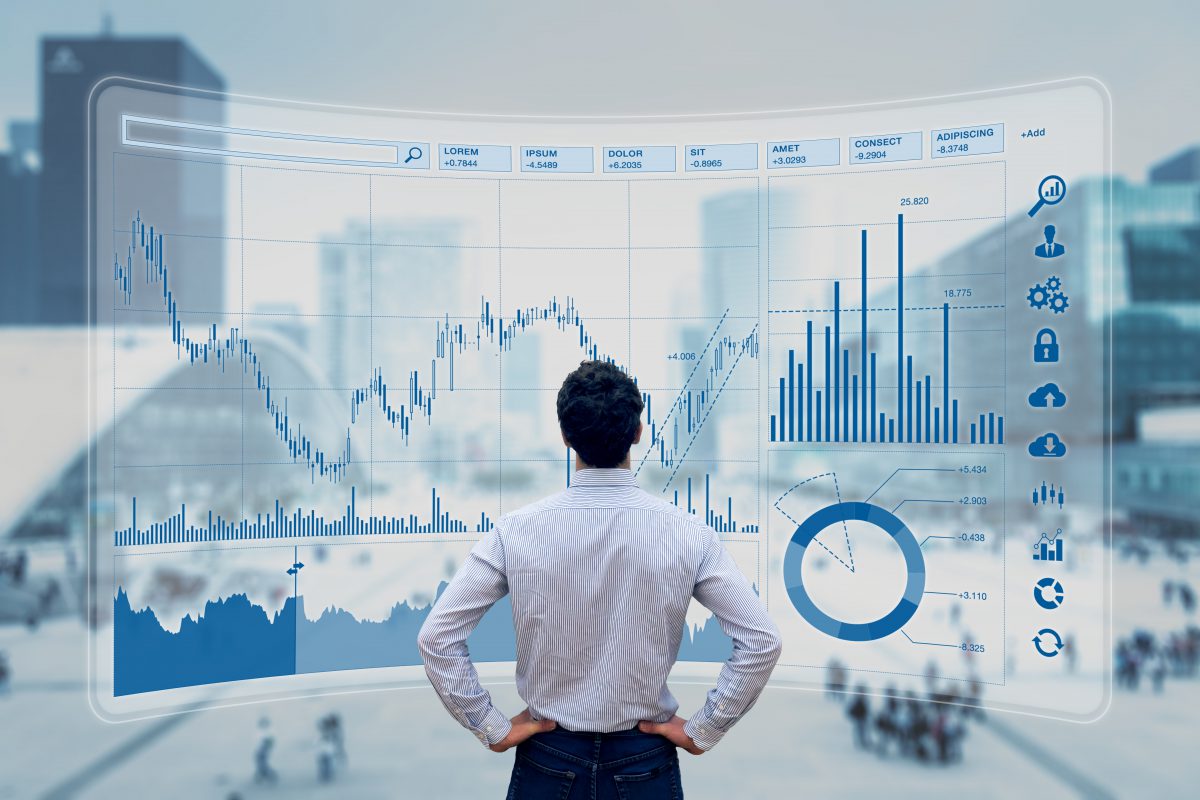 DISKONTOVÁNÍ
U diskontování platí opačná logika než u úroční. 
Podnik si u banky vypůjčí určitou částku peněz, kterou potřebuje pro realizaci projektu. 
Částka představuje současnou hodnotu očekávaných budoucích výnosů projektu. 
Půjčka je diskontovaná hodnota budoucích hotovostních toků, které bude muset podnik splatit. 
Podnik musí očekávat, že projekt vydělá více než jen půjčenou částku, tedy že pokryje nejen náklady financování projektu, ale přinese i zisk.
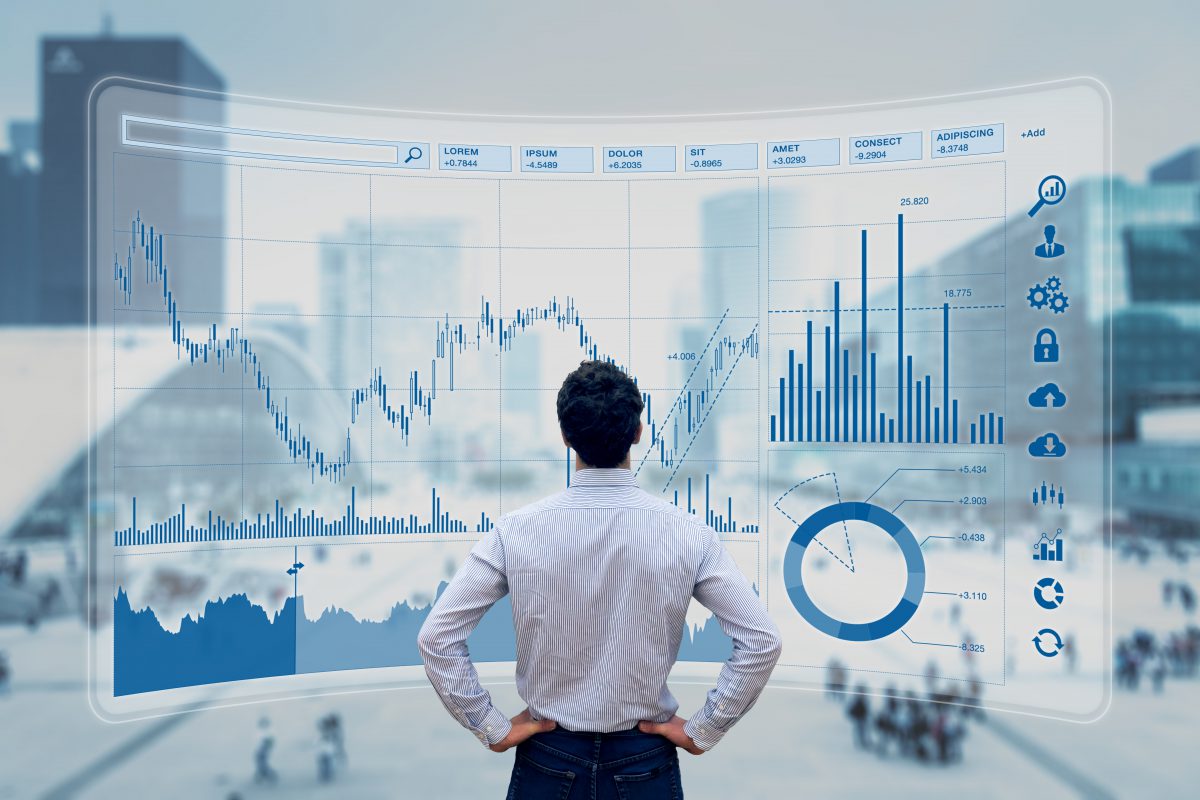 VZOREC PRO DISKONTOVÁNÍ
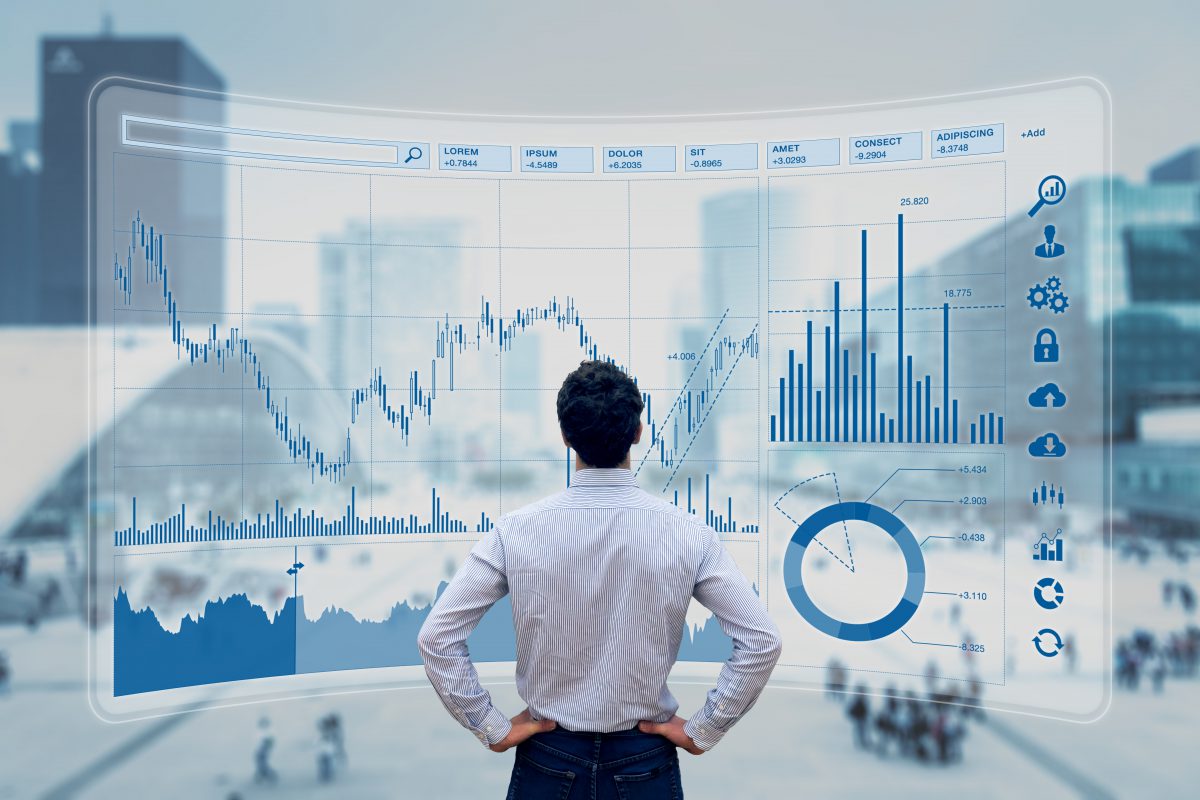 PŘÍKLAD - DISKONTOVÁNÍ
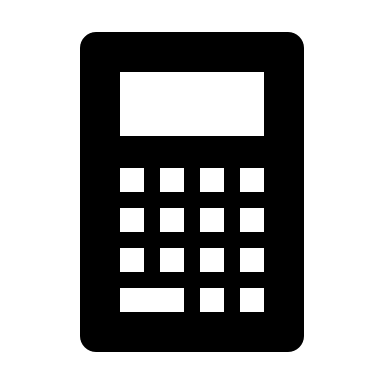 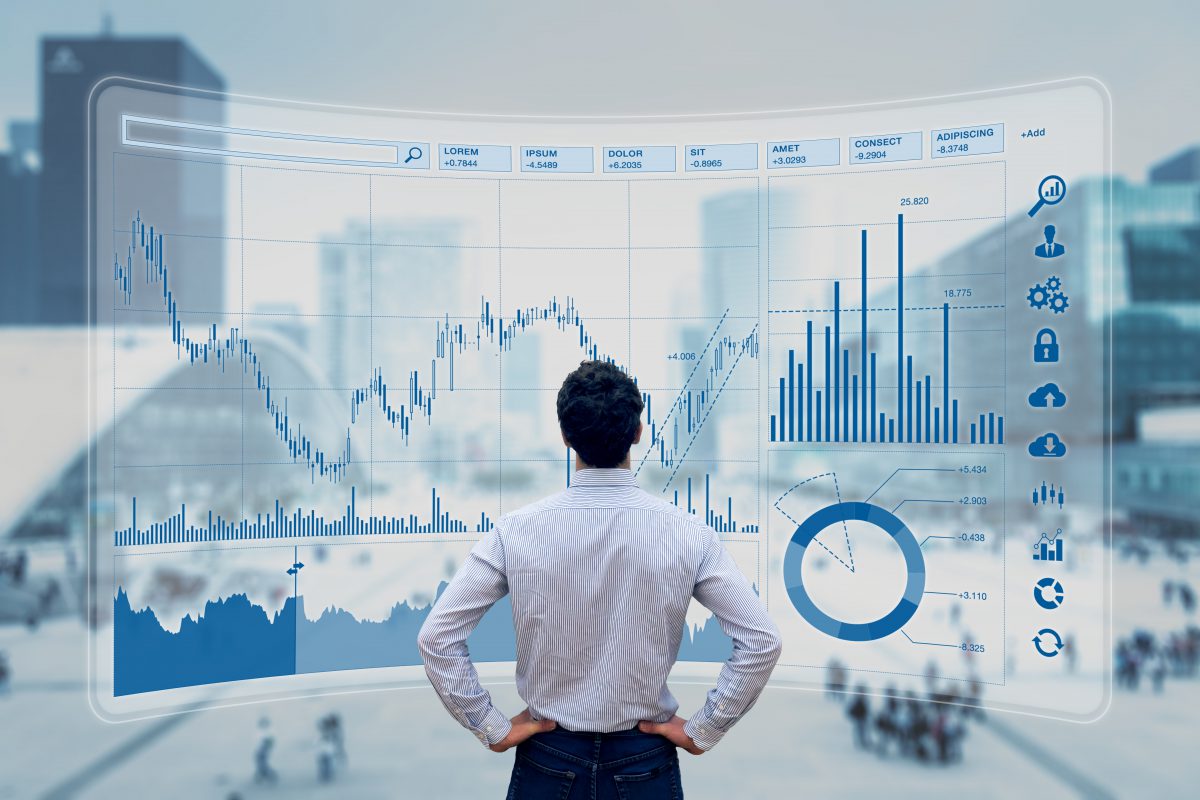 SOUČASNÁ A BUDOUCÍ HODNOTA PLATEB
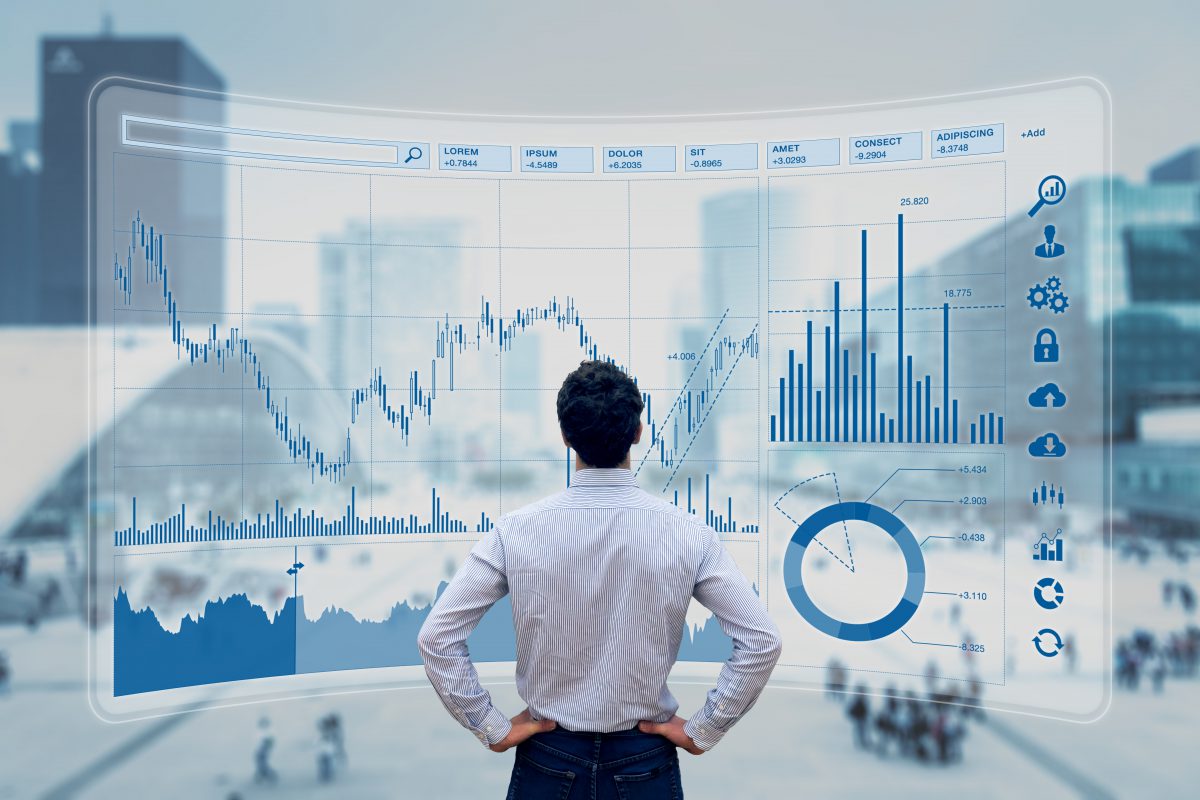 ANUITA
Je stálá, zpravidla měsíční, platba dlouhodobého dluhu, úvěru nebo termínovanému vkladu.
V případě hypotéčního úvěru se anuitní splátka vypočte na samém počátku a zůstává stále stejná po dobu fixace úrokové sazby. 
Anuitní splátka se přitom skládá z úmoru jistiny a úroku. 
Na začátku (kdy je vysoká jistina) ve splátce převažuje úrok, postupně roste podíl splácení jistiny. Výše anuitní splátky se dříve zjišťovala pomocí úrokových tabulek, dnes ji jednoduše spočítá Excel, nebo bankovní systémy.
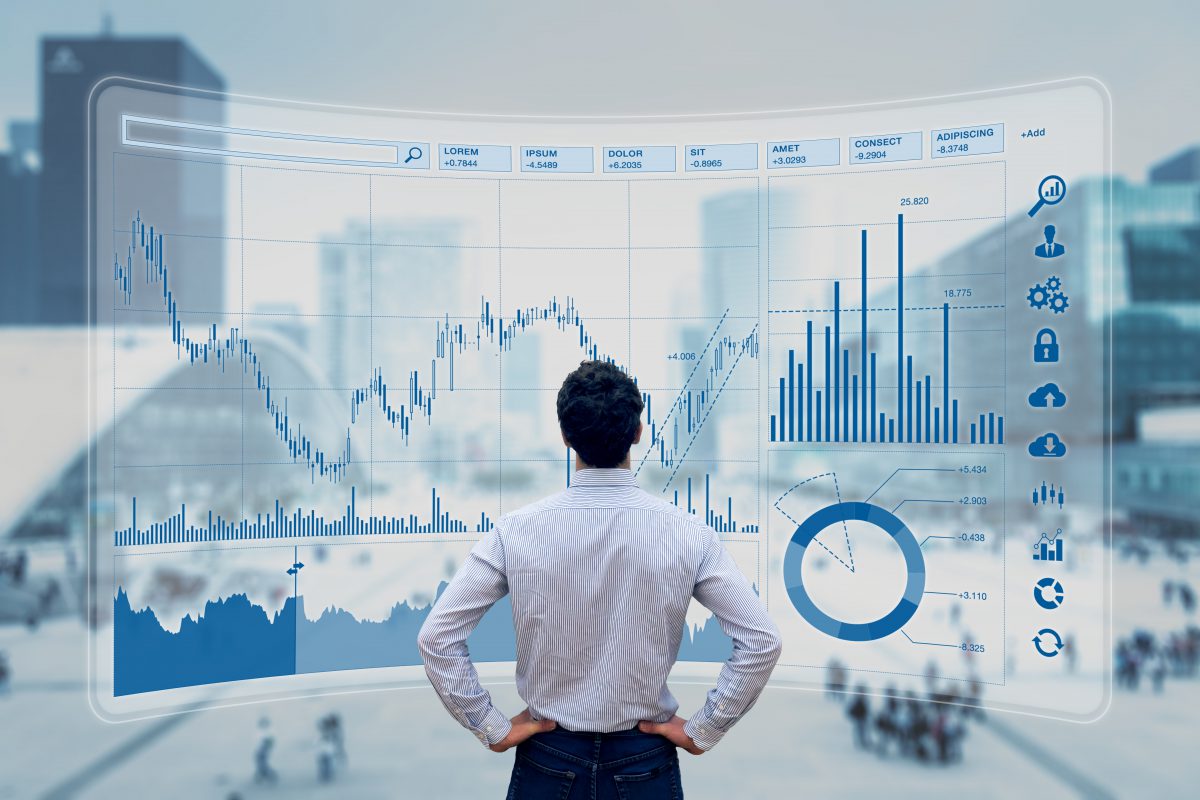 Anuita je série pravidelných plateb ve stejné výši za určité období. 
Vzhledem k tomu, že platba anuity může nastat buď na začátku, nebo na konci úrokového období rozlišujeme ji na:
anuitu polhůtní (placenou pozadu, tedy na konci úrokového období),
anuitu předlhůtní (placenou dopředu, tedy na počátku úrokového období).
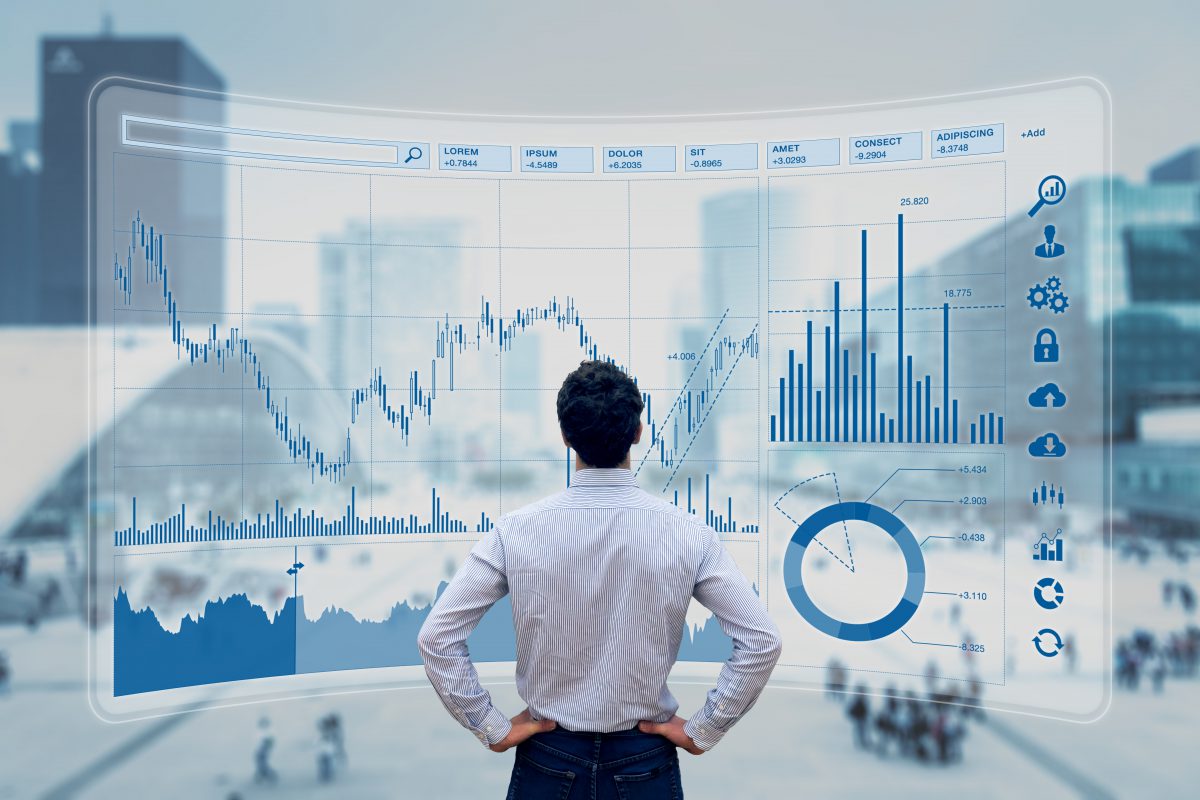 VZOREC PRO SOUČASNOU HODNOTU ANUITY
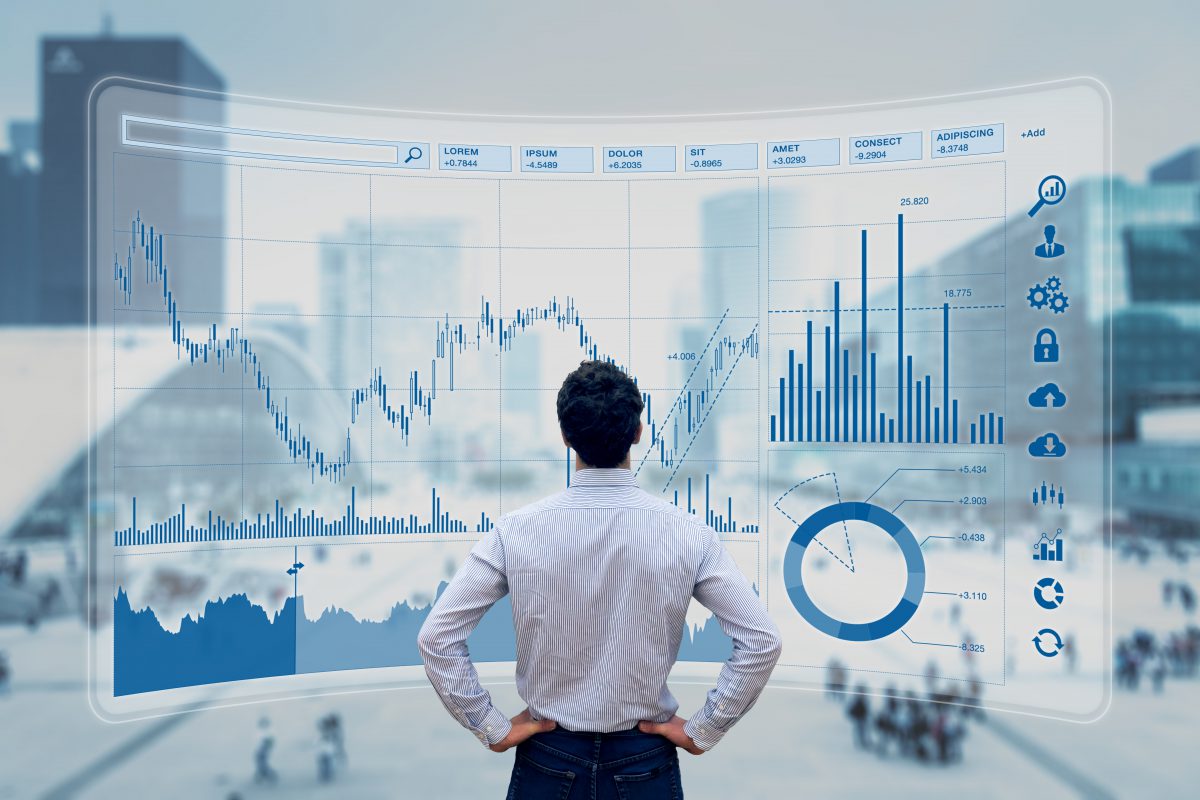 VZOREC PRO BUDOUCÍ HODNOTU ANUITY
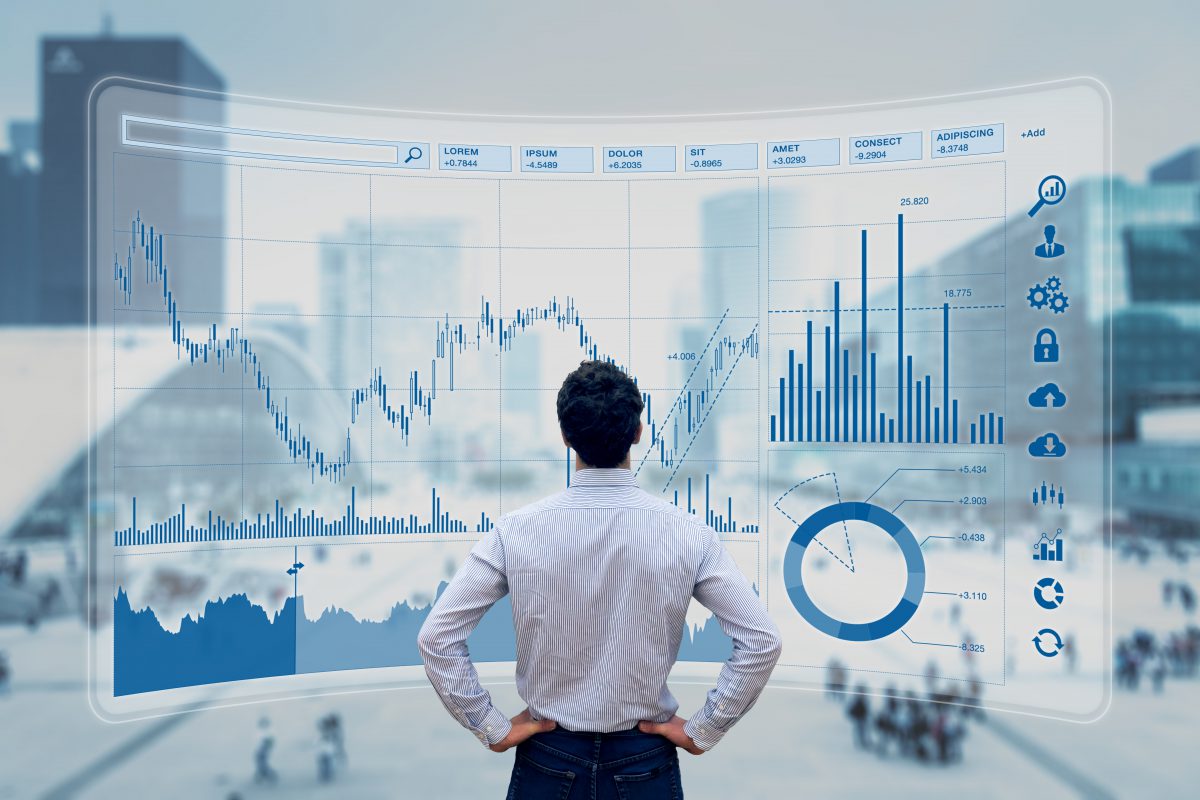 PERPETUITA
Stálá částka kterou klient obdrží od banky, když uloží u banky jednorázově větší objem peněz.
Zpět po sjednanou dobu dostává pravidelnou rovnoměrnou splátku, která obsahuje navrácení jistiny i navíc i úrok.
Jedním z klasických příkladů anuity může být i reverzní hypotéka, která se v západních zemích využívá jako zajištění na stáří. Klient finanční instituci zastaví svoji nezatíženou nemovitost a tím získá na sjednané období měsíční rentu.
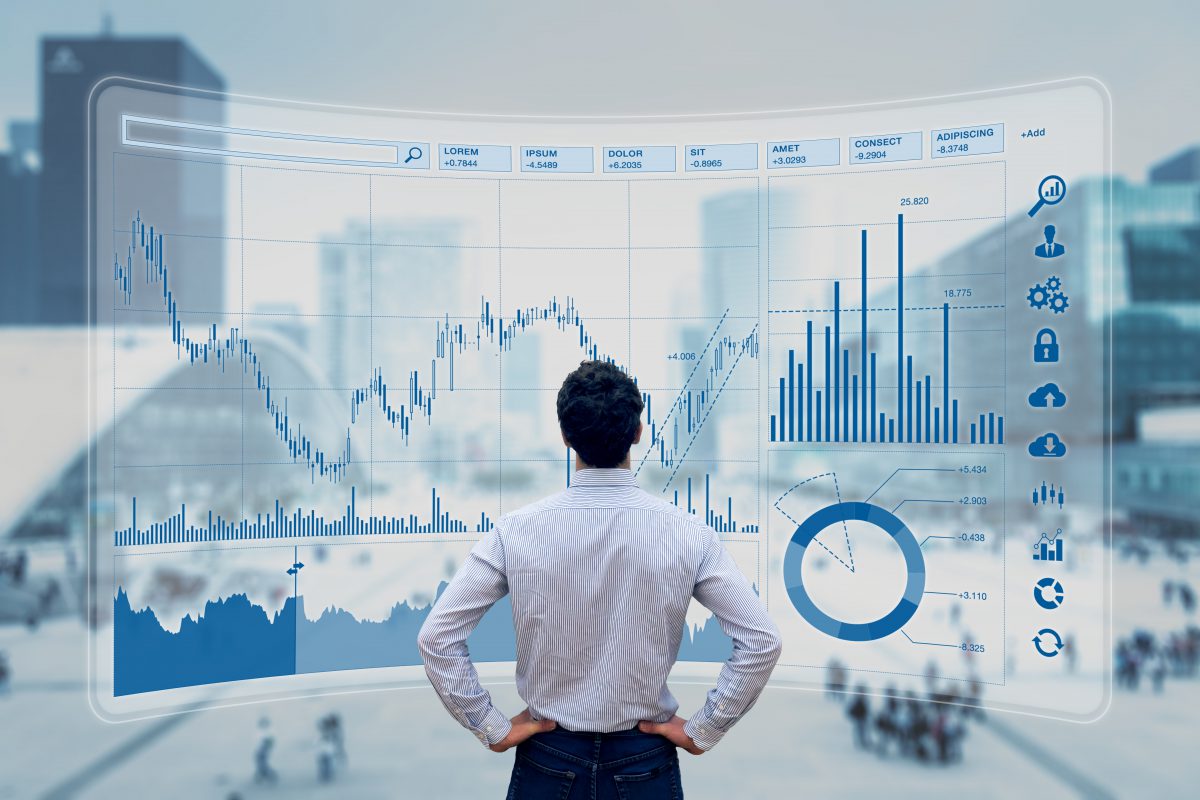 VZOREC PRO SOUČASNOU HODNOTU PERPETUITY
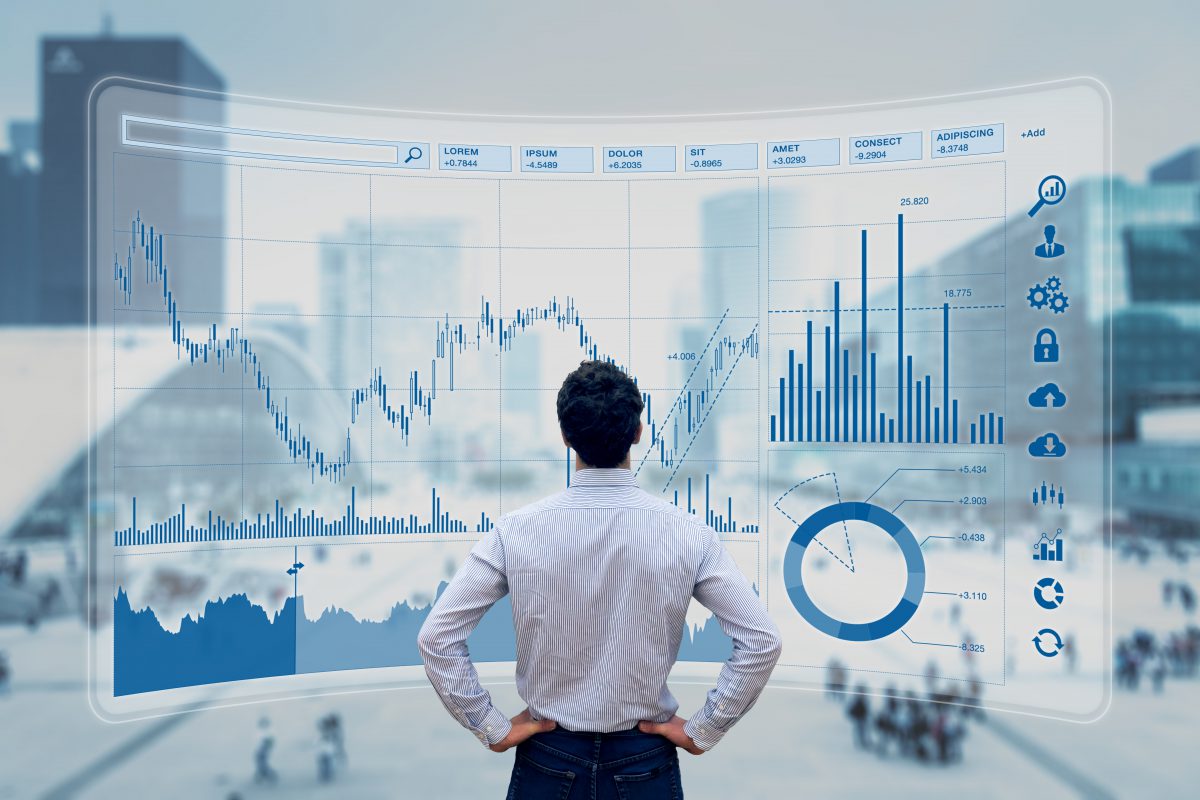 RIZIKO V INVESTIČNÍCH ROZHODOVÁNÍ
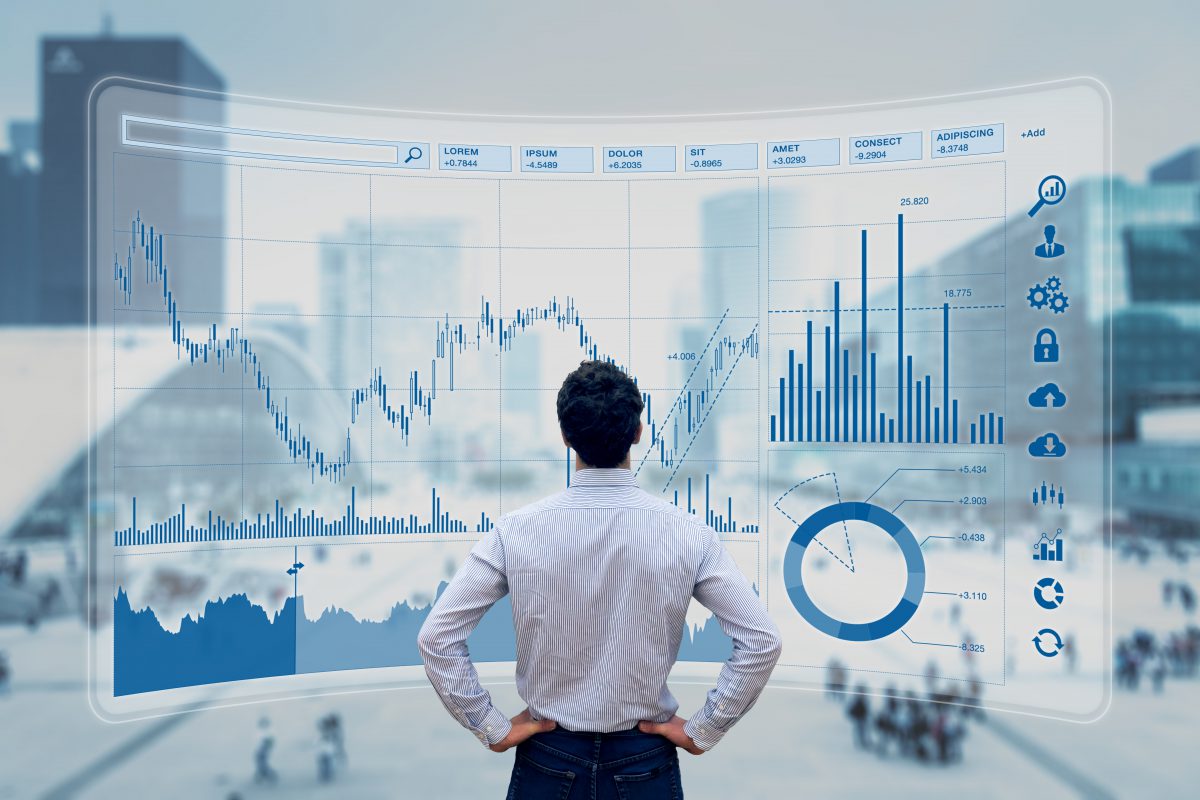 RIZIKO
Riziko je pravděpodobnost, že v daná možnost nastane, resp. nenastane.
Riziko je druh nejistoty, při kterém lze kvantifikovat pravděpodobnosti vzniku odchylek. 
Riziko je významným atributem podnikových financí a podnik se musí jeho řízením velmi významně zabývat. 
Platí, že koruna získaná bez rizika nebo s menším rizikem má větší hodnotu, než stejná koruna získaná s rizikem či větším rizikem.
 systematické - postihuje všechny podniky 
 nesystematické - postihuje vybrané subjekty
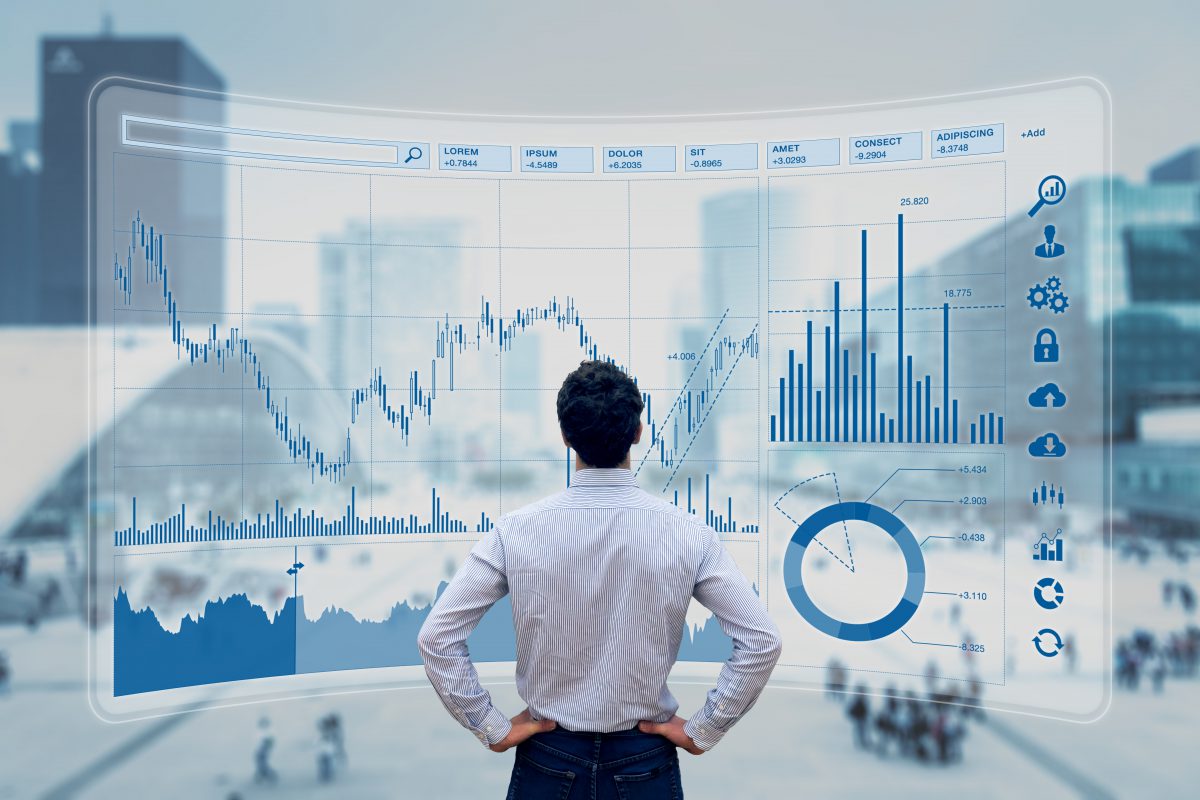 DRUHY RIZIK
 ovlivnitelné,
 neovlivnitelné, 
 celkové podnikatelské riziko,
 riziko investiční,
 riziko inovační,
 riziko provozní,
 riziko finanční,
 riziko tržní,
 riziko technologické,
 riziko technické,
 riziko obchodní (marketingové, manažerské).
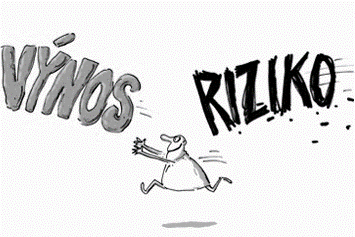 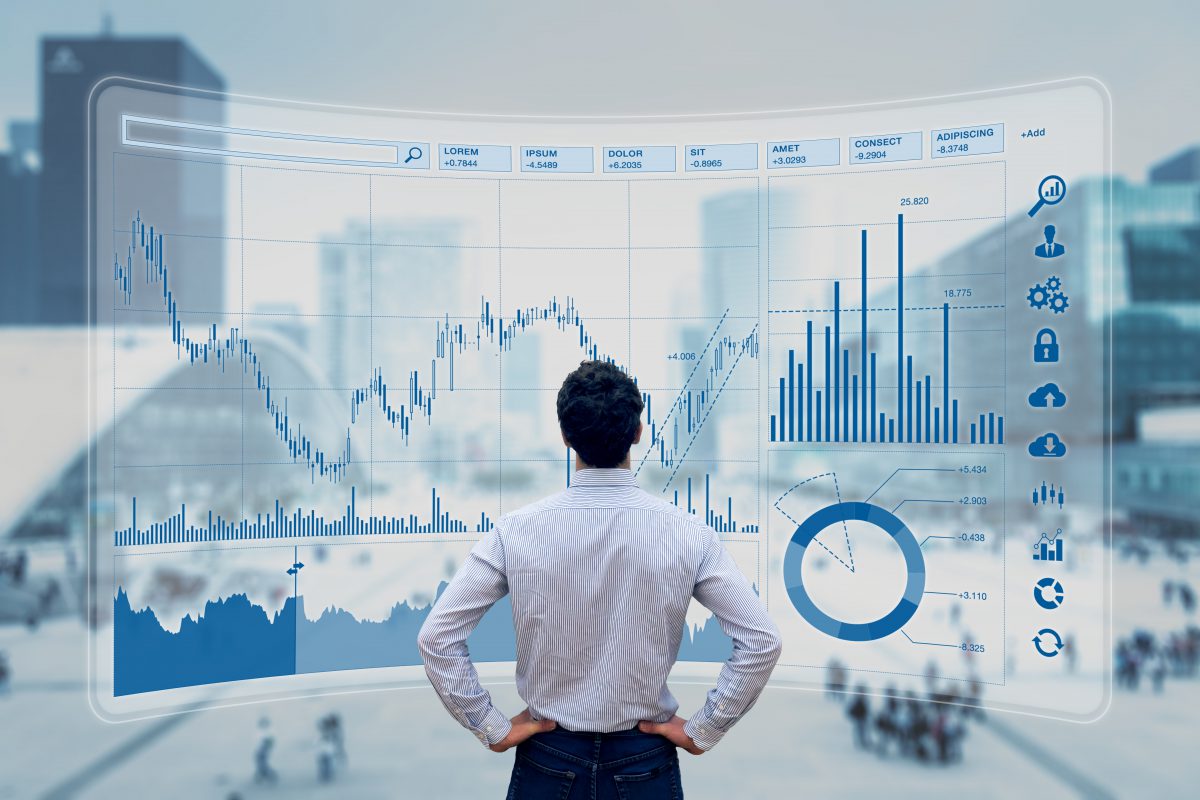 PODNIKATELSKÉ RIZIKO
Celkové podnikatelské riziko představuje možnost, že výsledky podnikání nebudou odpovídat původním představám (dosažená výnosnost bude nižší než výnosnost požadovaná)
Celkové podnikatelské riziko odráží veškerá rizika, která se v podniku mohou vyskytovat a která se pak souhrnně projeví v úspěchu či neúspěchu podnikání.
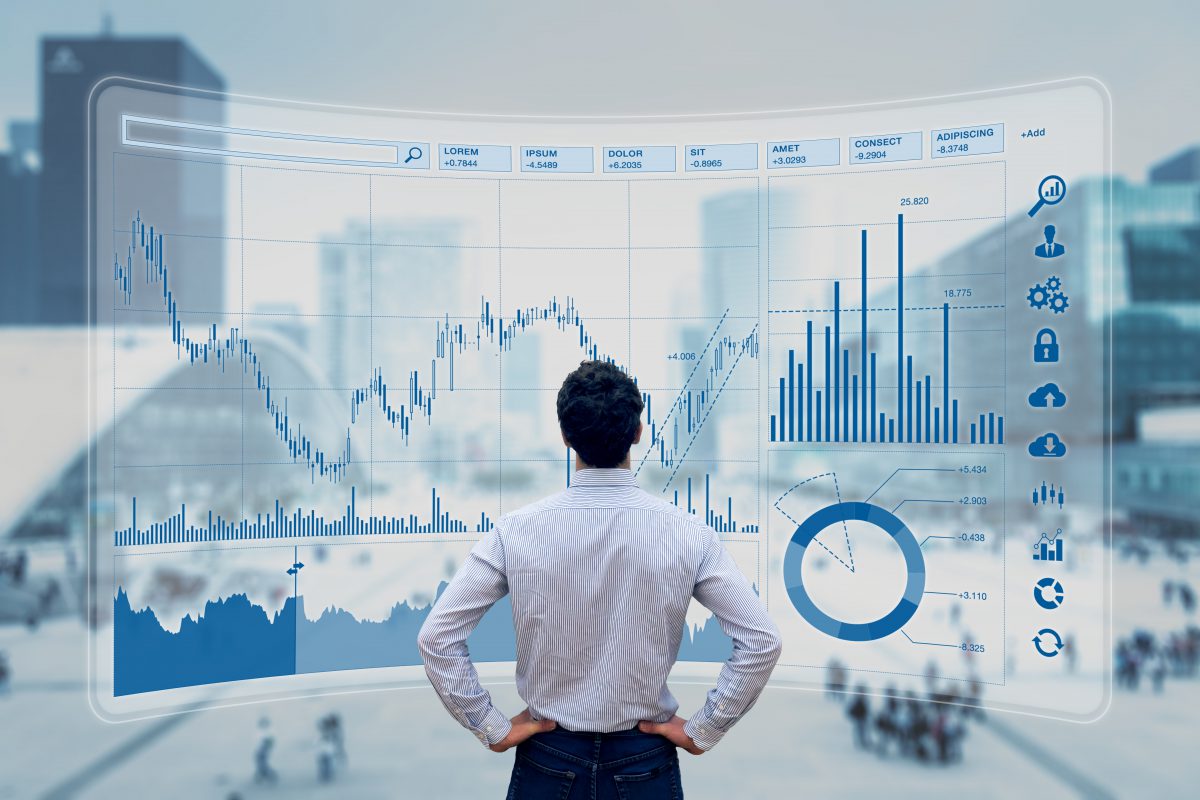 INVESTIČNÍ RIZIKO
Spočívá v možnosti neúspěchu realizovaných investic, a tím i v poklesu tržní hodnoty podniku. 
Investiční rozhodování podniku patří mezi klíčové rozhodovací procesy podniku a může velmi významně pozitivně, ale i negativně ovlivnit tržní hodnotu podniku.
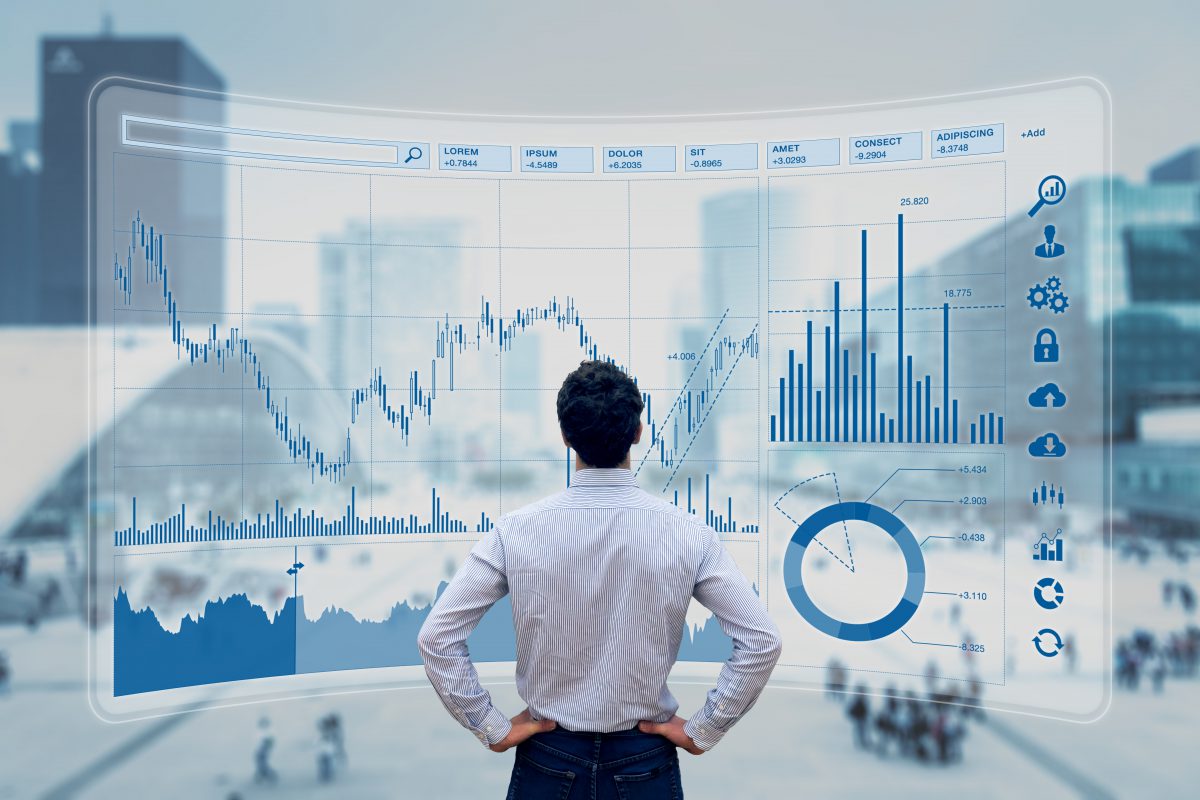 OPATŘENÍ PROTI RIZIKŮM
■ interní způsoby ochrany proti riziku, 
 vytváření rezerv,
 diverzifikace rizika,
 řízení pohledávek (leading, lagging, netting, matching),
■ externí způsoby ochrany proti riziku, 
 transfer rizika (dodavatel, odběratel, banka, leasingovka),
 pojištění, 
■ specifické způsoby ochrany proti riziku.
volba příslušné právní formy – ručení 
etapizace projektů.
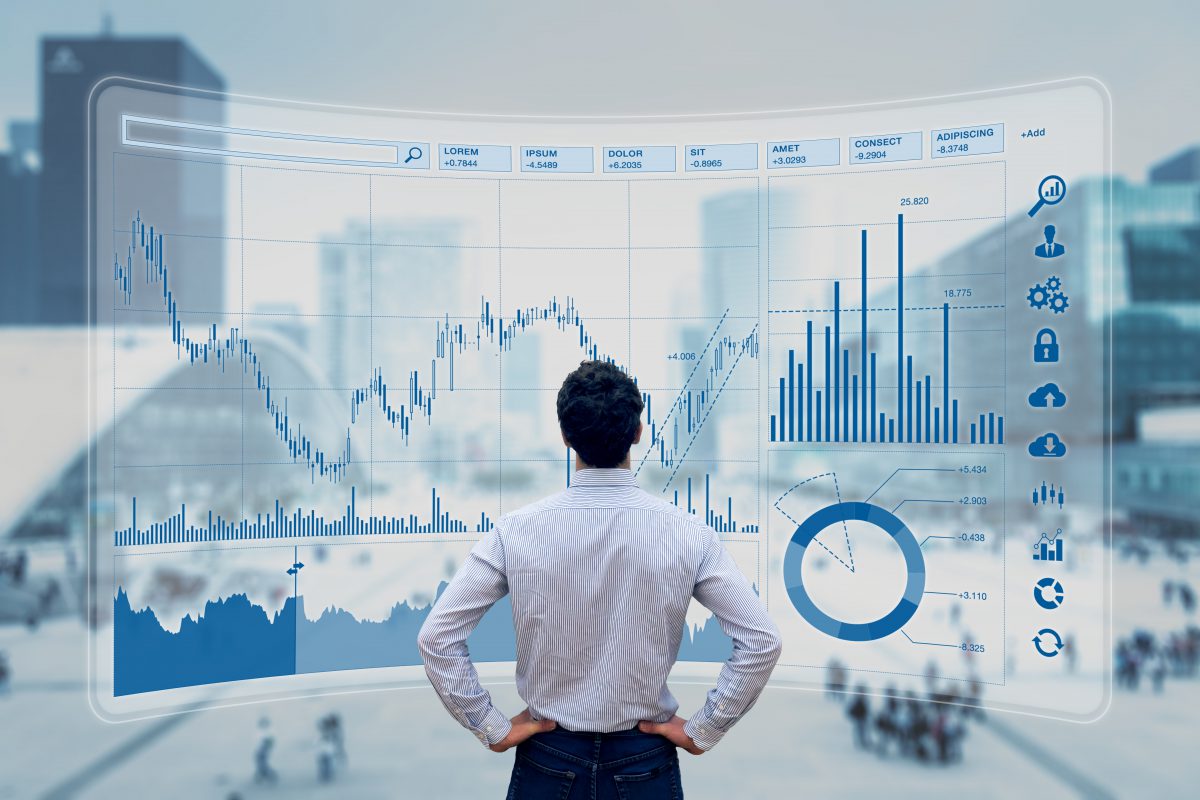 ŘÍZENÍ POHLEDÁVEK
Leading představuje urychlení úhrady závazku v zahraniční měně v případě, že očekáváme znehodnocení domácí měny. 
 Lagging je opačnou technikou, která spočívá ve zpoždění úhrady závazku v zahraniční měně, pokud očekáváme apreciaci (zhodnocení) domácí měny. 
 Netting spočívá ve vzájemném započítávání pohledávek a závazků v cizí měně mezi obchodními partnery. 
 Matching představuje oproti nettingu také možnost využít vztah ke třetí straně.
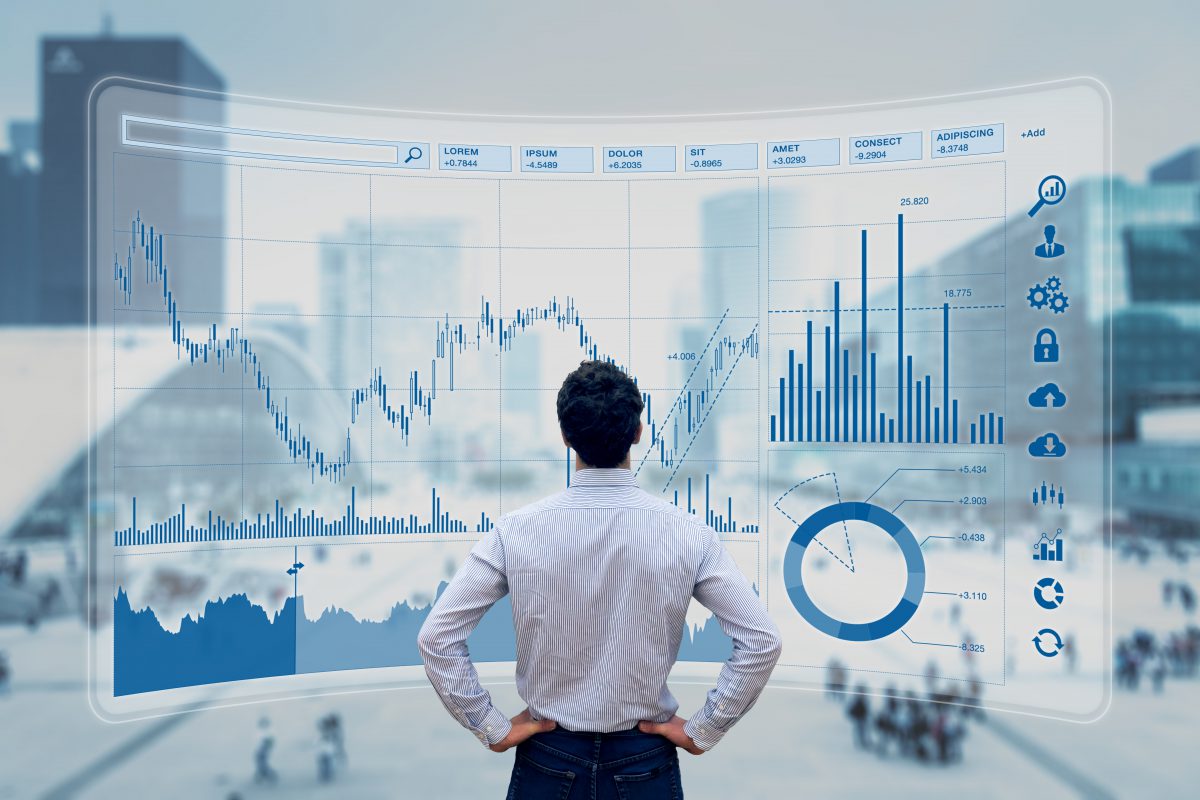 MĚŘENÍ RIZIKA
Základním předpokladem minimalizace rizika je jeho identifikace a měření. 
K měření rizika slouží nástroje statistiky - pravděpodobnosti. 
Pro kvantifikaci rizika jsou využívány statistické metody určování variability, konkrétně rozptyl  a směrodatná odchylka ,
Důležitým vstupním parametrem výpočtu je očekávaná střední hodnota, která vyjadřuje očekávaný výnos v množině pravděpodobných výnosů.
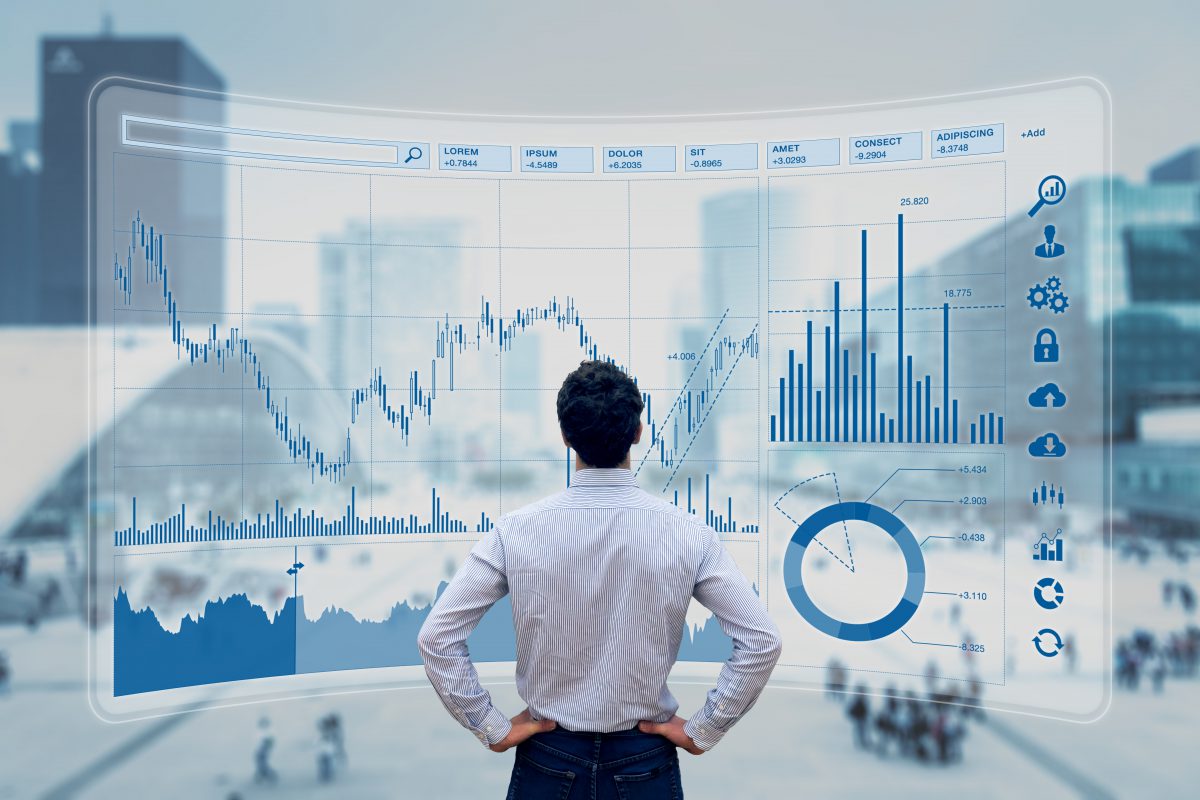 4.
VYHODNOCENÍ VÝSLEDKŮ FINANČNÍ ANALÝZY